Clinical Investigator Perspectives on the Most Relevant New Datasets and Advances in Oncology: 
Bladder Cancer Edition


Matthew Milowsky, MD
George George Gabriel and Frances Gable Villere Distinguished Professor
Section Chief, Genitourinary Oncology
Pembro for BCG-unresponsive HR NMIBC: Cohort B results (KEYNOTE-057)
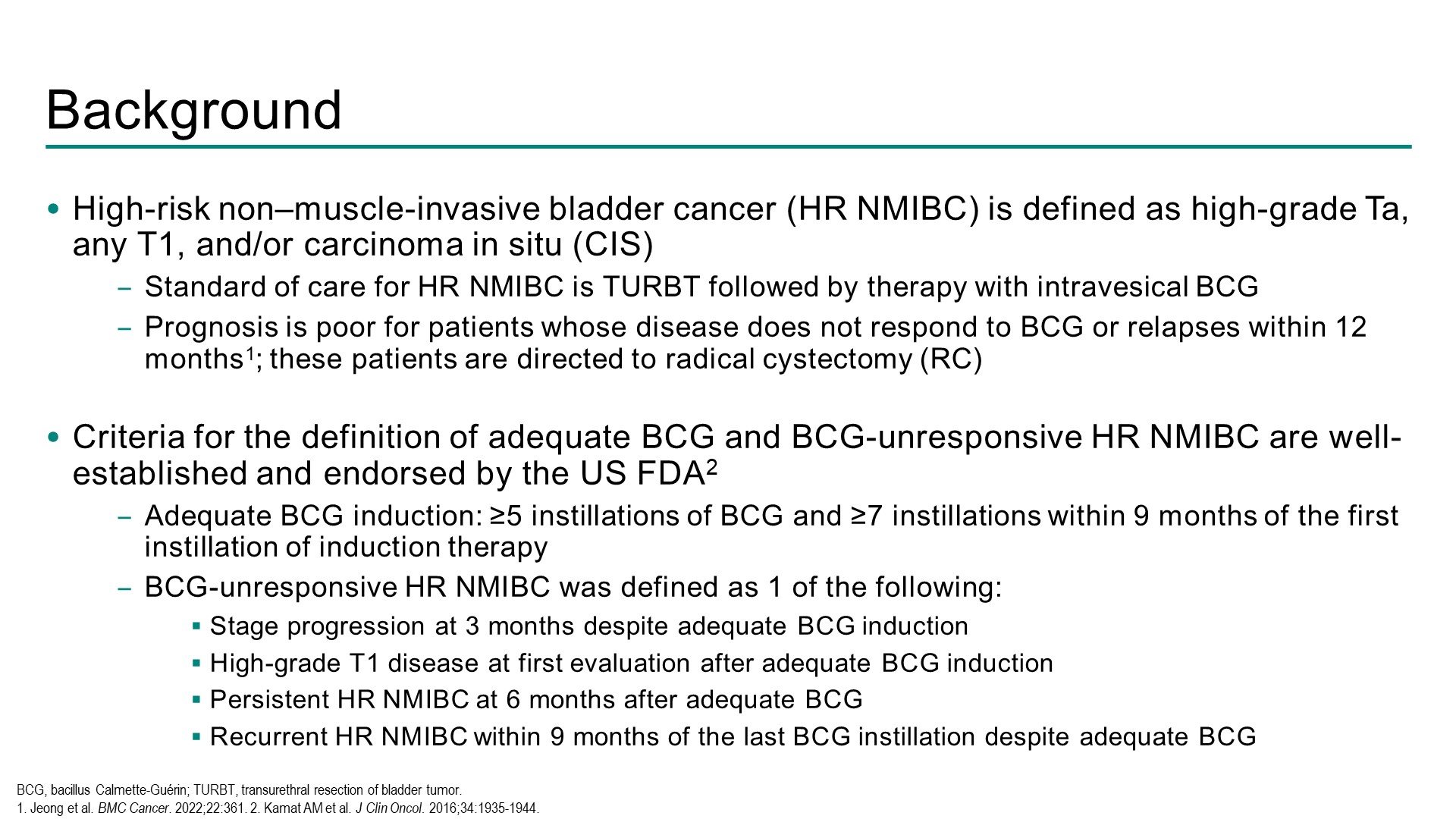 Necchi A et al. Genitourinary Cancers Symposium 2023;Abstract LBA442.
[Speaker Notes: BCG-unresponsive disease is defined as being at least one of the following: • Persistent or recurrent CIS alone or with recurrent Ta/T1 (noninvasive papillary disease/tumor invades the subepithelial connective tissue) disease within 12 months of completion of adequate BCG therapy • Recurrent high-grade Ta/T1 disease within 6 months of completion of adequate BCG therapy • T1 high-grade disease at the first evaluation following an induction BCG course (Steinberg et al. 2016) In this context, adequate BCG therapy is defined as at least one of the following: • At least five of six doses of an initial induction course plus at least two of three doses of maintenance therapy • At least five of six doses of an initial induction course plus at least two of six doses of a second induction course]
Pembro for BCG-unresponsive HR NMIBC: Cohort B results (KEYNOTE-057)
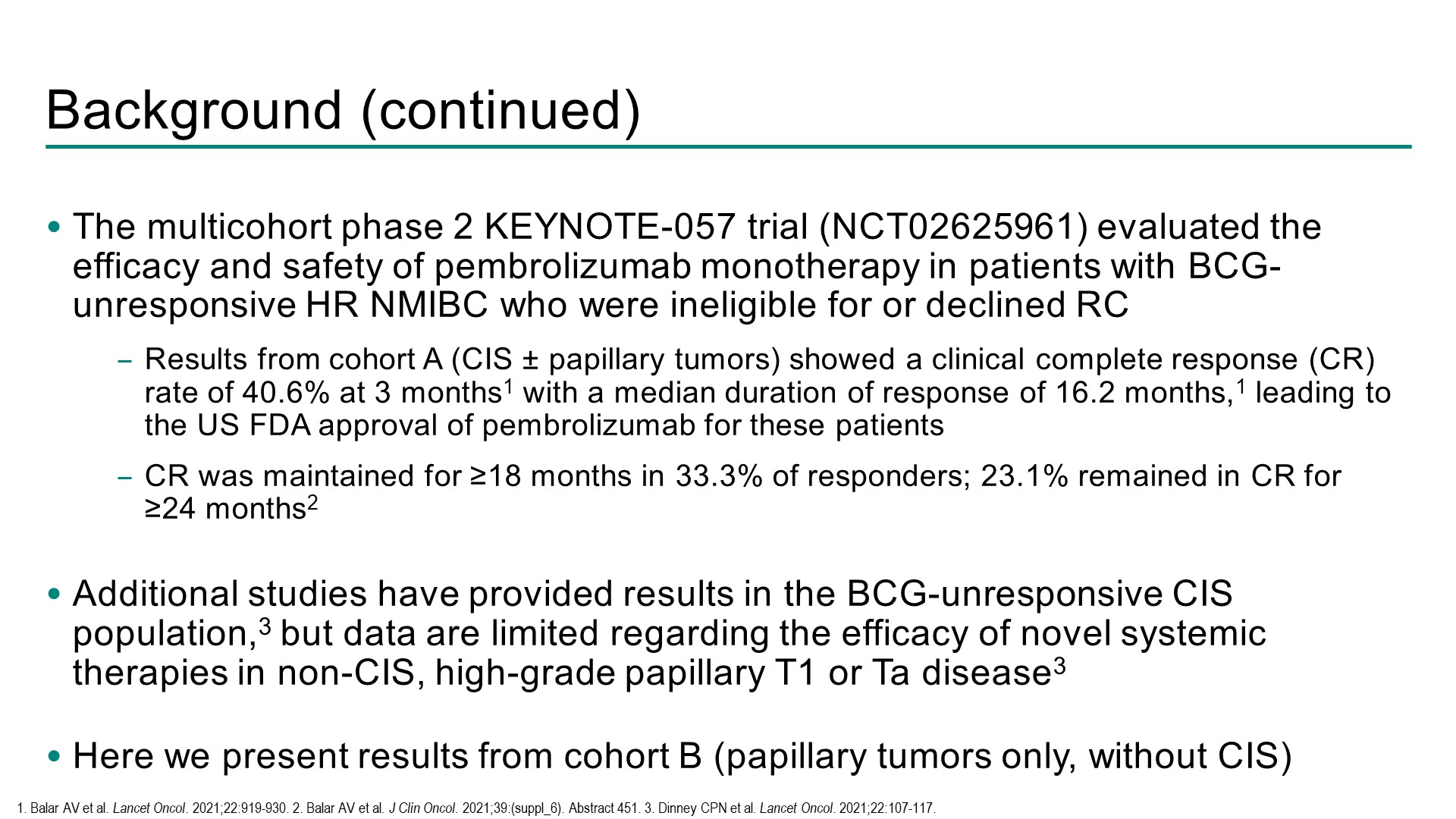 Necchi A et al. Genitourinary Cancers Symposium 2023;Abstract LBA442.
[Speaker Notes: BCG-unresponsive disease is defined as being at least one of the following: • Persistent or recurrent CIS alone or with recurrent Ta/T1 (noninvasive papillary disease/tumor invades the subepithelial connective tissue) disease within 12 months of completion of adequate BCG therapy • Recurrent high-grade Ta/T1 disease within 6 months of completion of adequate BCG therapy • T1 high-grade disease at the first evaluation following an induction BCG course (Steinberg et al. 2016) In this context, adequate BCG therapy is defined as at least one of the following: • At least five of six doses of an initial induction course plus at least two of three doses of maintenance therapy • At least five of six doses of an initial induction course plus at least two of six doses of a second induction course]
Pembro for BCG-unresponsive HR NMIBC: Cohort B results (KEYNOTE-057)
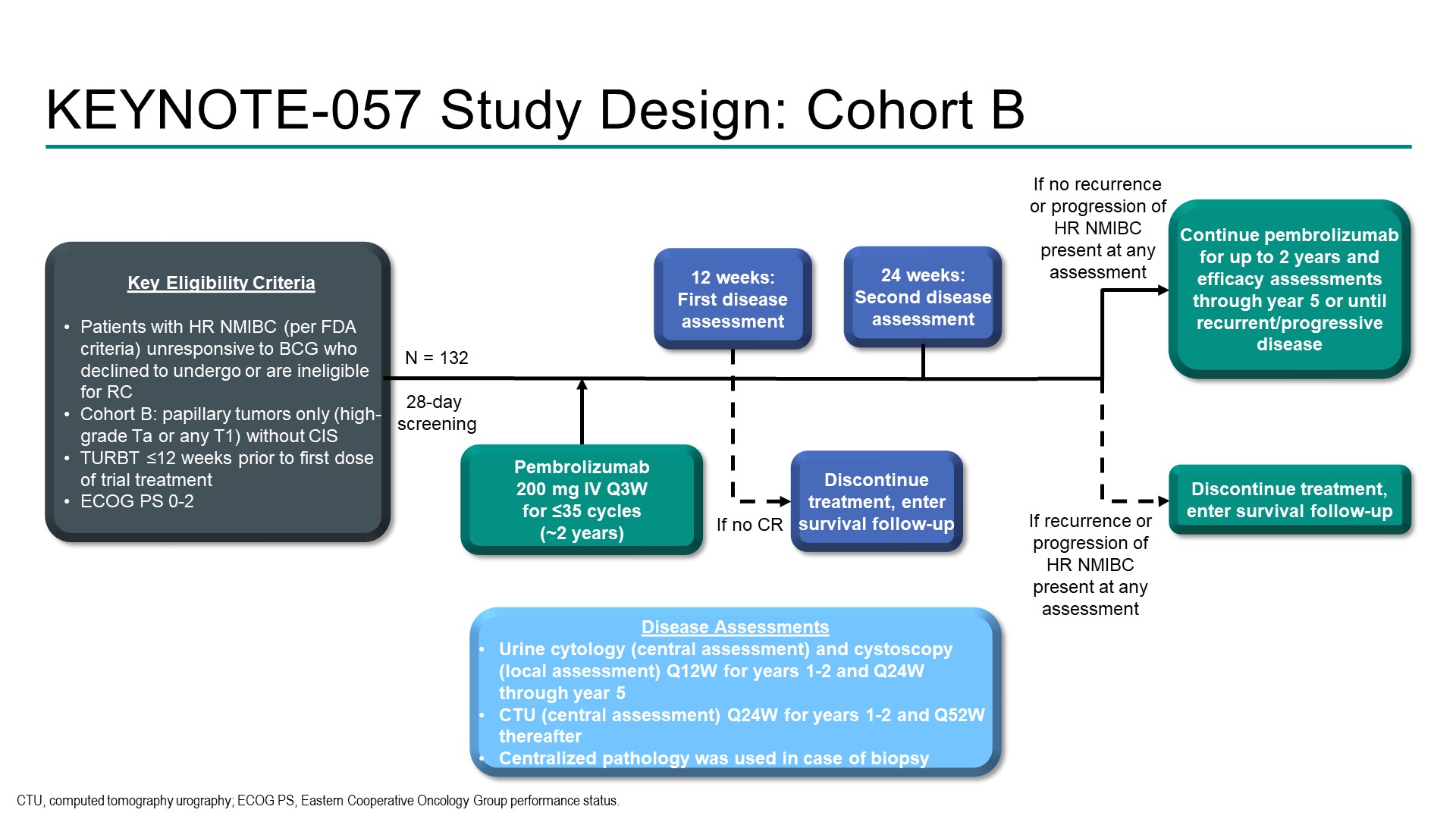 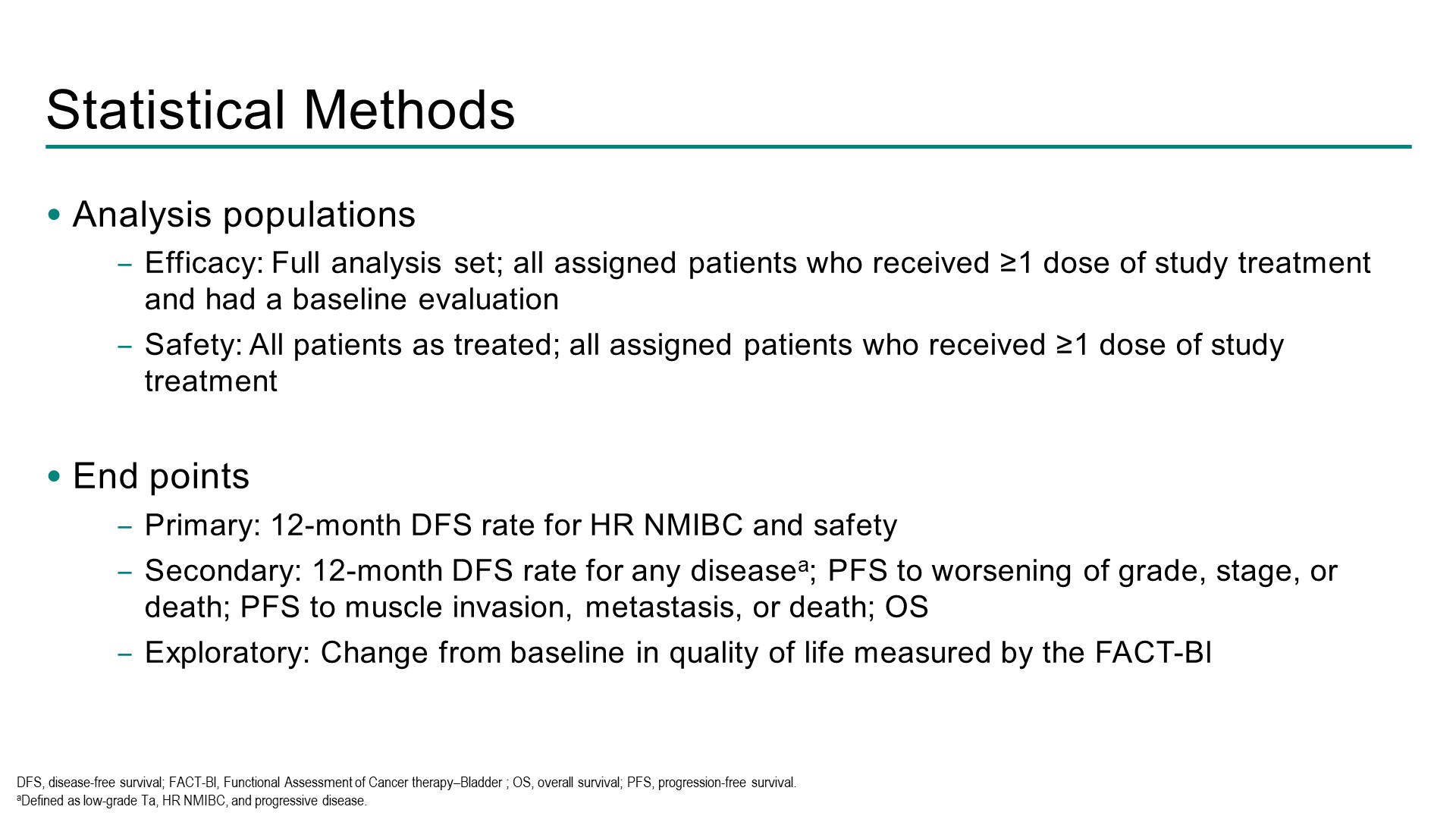 Necchi A et al. Genitourinary Cancers Symposium 2023;Abstract LBA442.
[Speaker Notes: BCG-unresponsive disease is defined as being at least one of the following: • Persistent or recurrent CIS alone or with recurrent Ta/T1 (noninvasive papillary disease/tumor invades the subepithelial connective tissue) disease within 12 months of completion of adequate BCG therapy • Recurrent high-grade Ta/T1 disease within 6 months of completion of adequate BCG therapy • T1 high-grade disease at the first evaluation following an induction BCG course (Steinberg et al. 2016) In this context, adequate BCG therapy is defined as at least one of the following: • At least five of six doses of an initial induction course plus at least two of three doses of maintenance therapy • At least five of six doses of an initial induction course plus at least two of six doses of a second induction course]
Pembro for BCG-unresponsive HR NMIBC: Cohort B results (KEYNOTE-057)
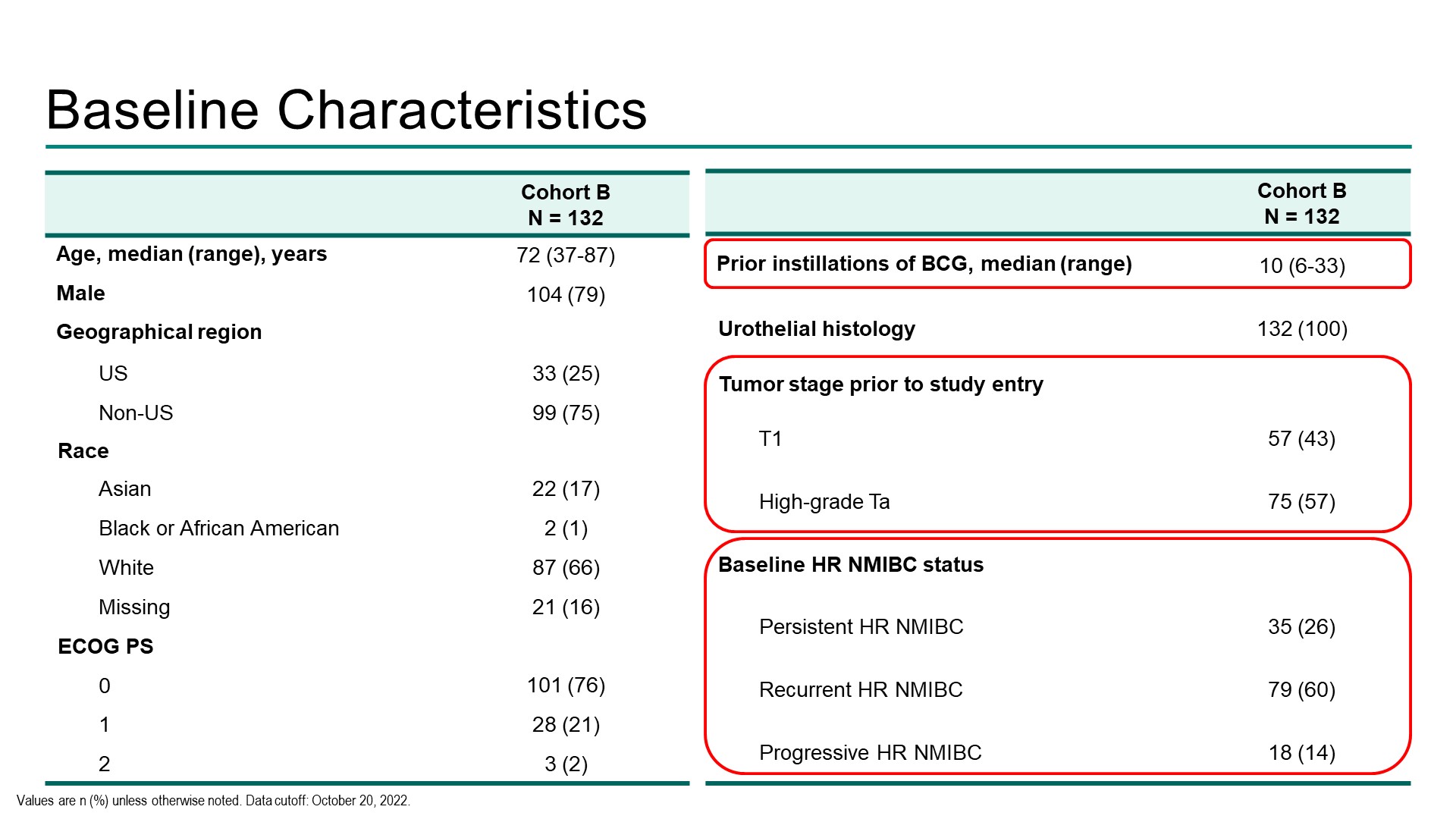 Necchi A et al. Genitourinary Cancers Symposium 2023;Abstract LBA442.
[Speaker Notes: BCG-unresponsive disease is defined as being at least one of the following: • Persistent or recurrent CIS alone or with recurrent Ta/T1 (noninvasive papillary disease/tumor invades the subepithelial connective tissue) disease within 12 months of completion of adequate BCG therapy • Recurrent high-grade Ta/T1 disease within 6 months of completion of adequate BCG therapy • T1 high-grade disease at the first evaluation following an induction BCG course (Steinberg et al. 2016) In this context, adequate BCG therapy is defined as at least one of the following: • At least five of six doses of an initial induction course plus at least two of three doses of maintenance therapy • At least five of six doses of an initial induction course plus at least two of six doses of a second induction course]
Pembro for BCG-unresponsive HR NMIBC: Cohort B results (KEYNOTE-057)
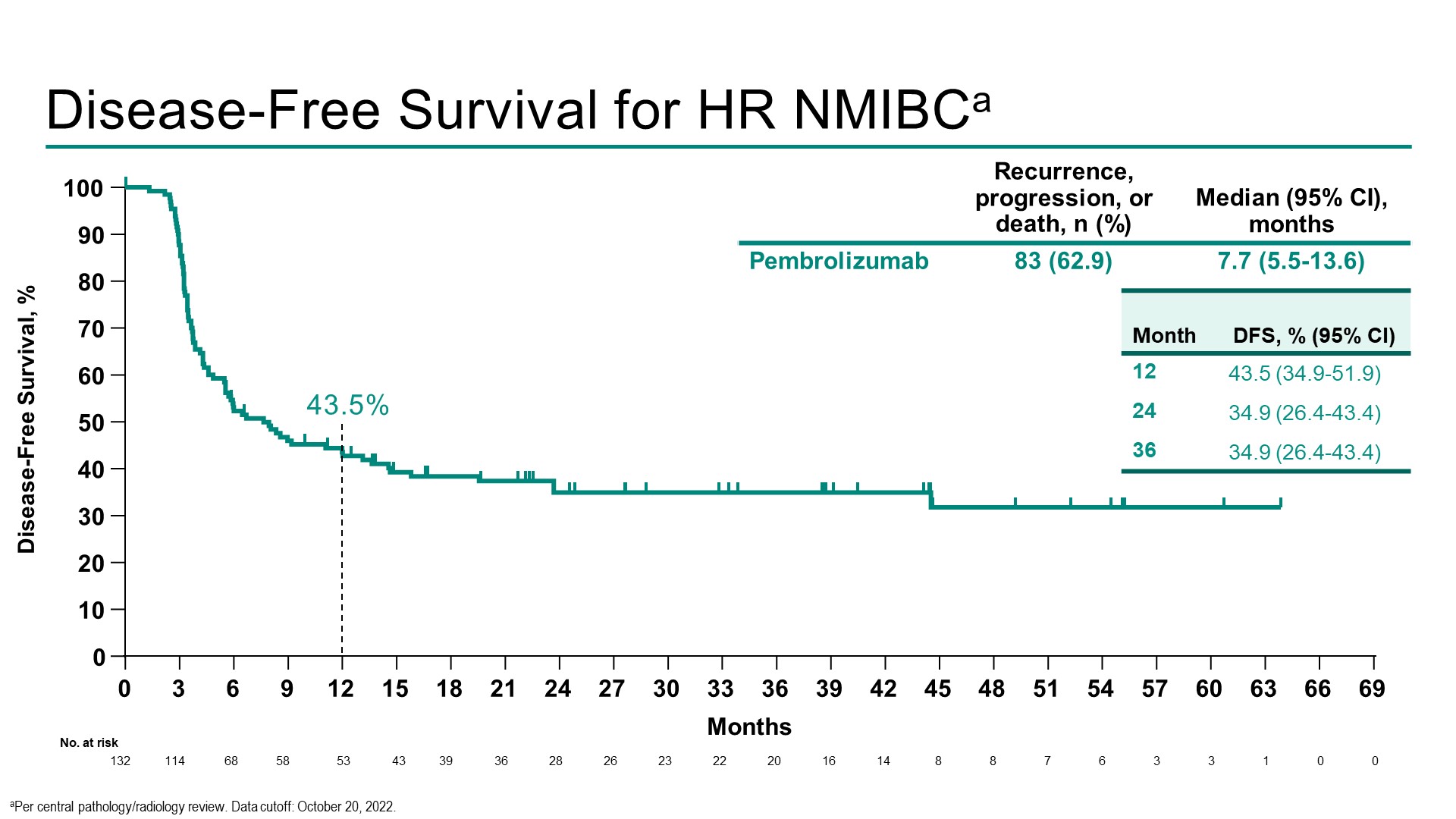 Necchi A et al. Genitourinary Cancers Symposium 2023;Abstract LBA442.
[Speaker Notes: BCG-unresponsive disease is defined as being at least one of the following: • Persistent or recurrent CIS alone or with recurrent Ta/T1 (noninvasive papillary disease/tumor invades the subepithelial connective tissue) disease within 12 months of completion of adequate BCG therapy • Recurrent high-grade Ta/T1 disease within 6 months of completion of adequate BCG therapy • T1 high-grade disease at the first evaluation following an induction BCG course (Steinberg et al. 2016) In this context, adequate BCG therapy is defined as at least one of the following: • At least five of six doses of an initial induction course plus at least two of three doses of maintenance therapy • At least five of six doses of an initial induction course plus at least two of six doses of a second induction course]
Pembro for BCG-unresponsive HR NMIBC: Cohort B results (KEYNOTE-057)
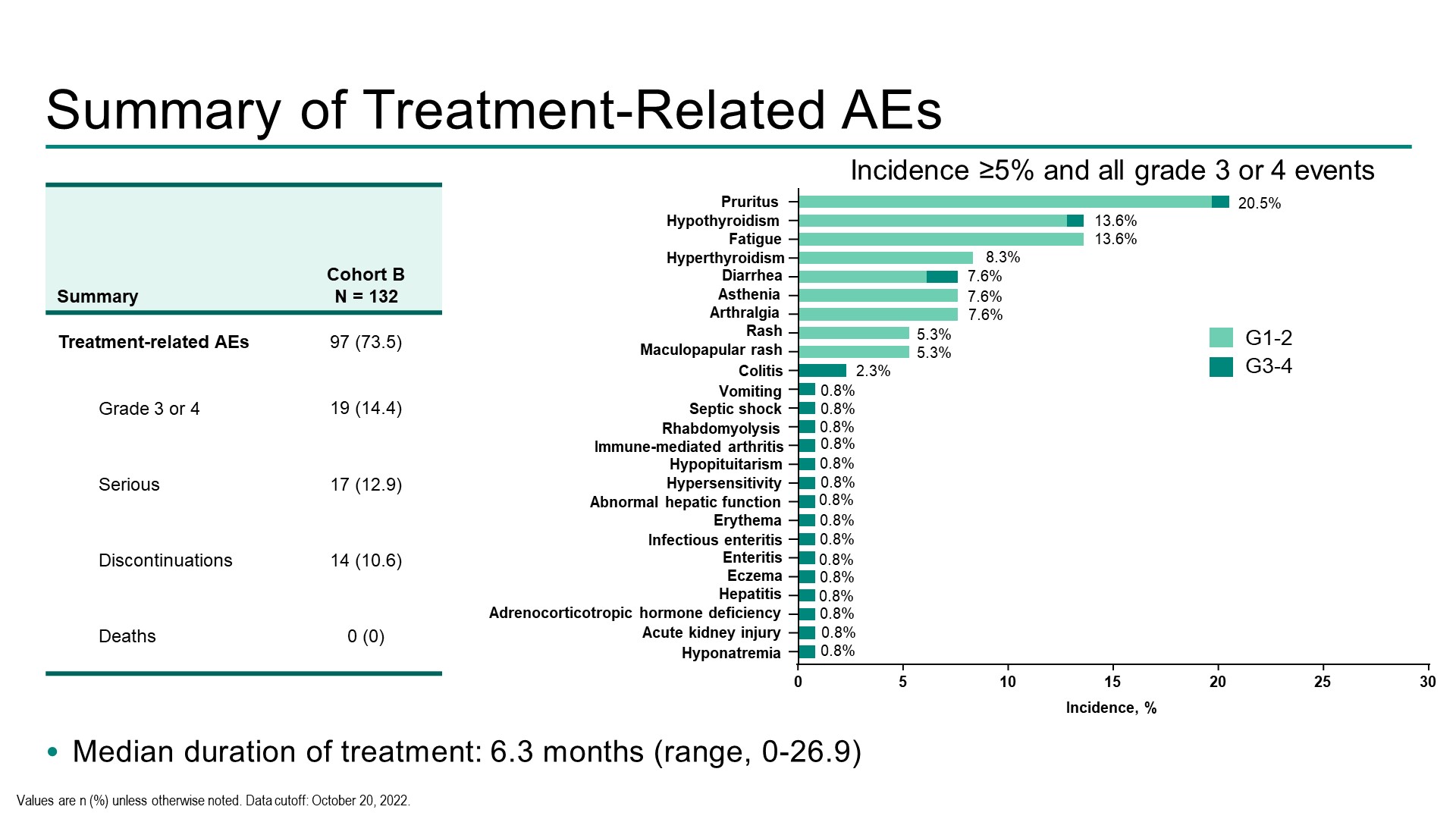 Necchi A et al. Genitourinary Cancers Symposium 2023;Abstract LBA442.
[Speaker Notes: BCG-unresponsive disease is defined as being at least one of the following: • Persistent or recurrent CIS alone or with recurrent Ta/T1 (noninvasive papillary disease/tumor invades the subepithelial connective tissue) disease within 12 months of completion of adequate BCG therapy • Recurrent high-grade Ta/T1 disease within 6 months of completion of adequate BCG therapy • T1 high-grade disease at the first evaluation following an induction BCG course (Steinberg et al. 2016) In this context, adequate BCG therapy is defined as at least one of the following: • At least five of six doses of an initial induction course plus at least two of three doses of maintenance therapy • At least five of six doses of an initial induction course plus at least two of six doses of a second induction course]
Pembro for BCG-unresponsive HR NMIBC: Cohort B results (KEYNOTE-057)
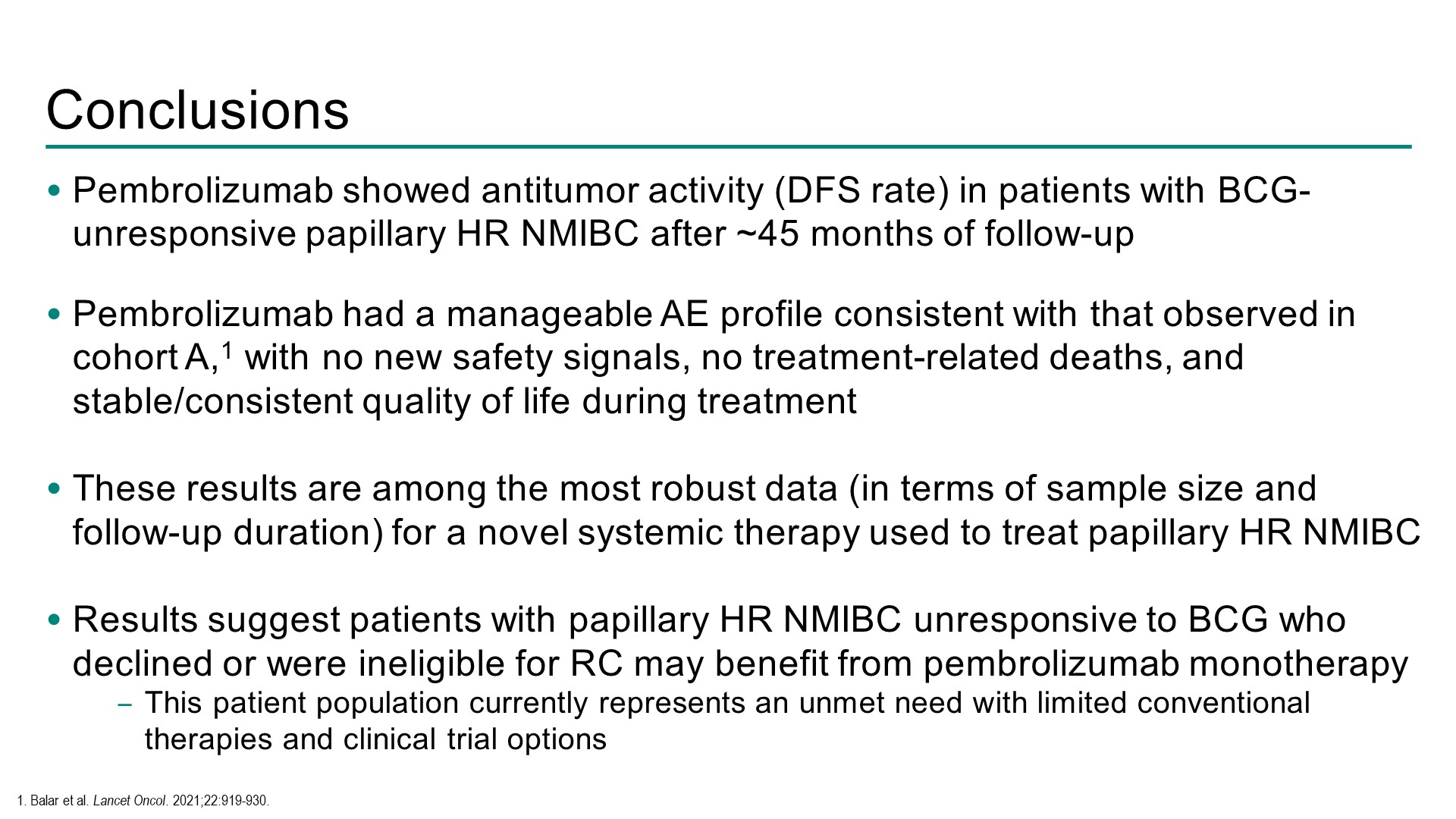 Necchi A et al. Genitourinary Cancers Symposium 2023;Abstract LBA442.
[Speaker Notes: BCG-unresponsive disease is defined as being at least one of the following: • Persistent or recurrent CIS alone or with recurrent Ta/T1 (noninvasive papillary disease/tumor invades the subepithelial connective tissue) disease within 12 months of completion of adequate BCG therapy • Recurrent high-grade Ta/T1 disease within 6 months of completion of adequate BCG therapy • T1 high-grade disease at the first evaluation following an induction BCG course (Steinberg et al. 2016) In this context, adequate BCG therapy is defined as at least one of the following: • At least five of six doses of an initial induction course plus at least two of three doses of maintenance therapy • At least five of six doses of an initial induction course plus at least two of six doses of a second induction course]
Phase 1 trial of Durvalumab plus BCG or EBRT in BCG-unresponsive NMIBC: HCRN GU16-243 ADAPT-BLADDER
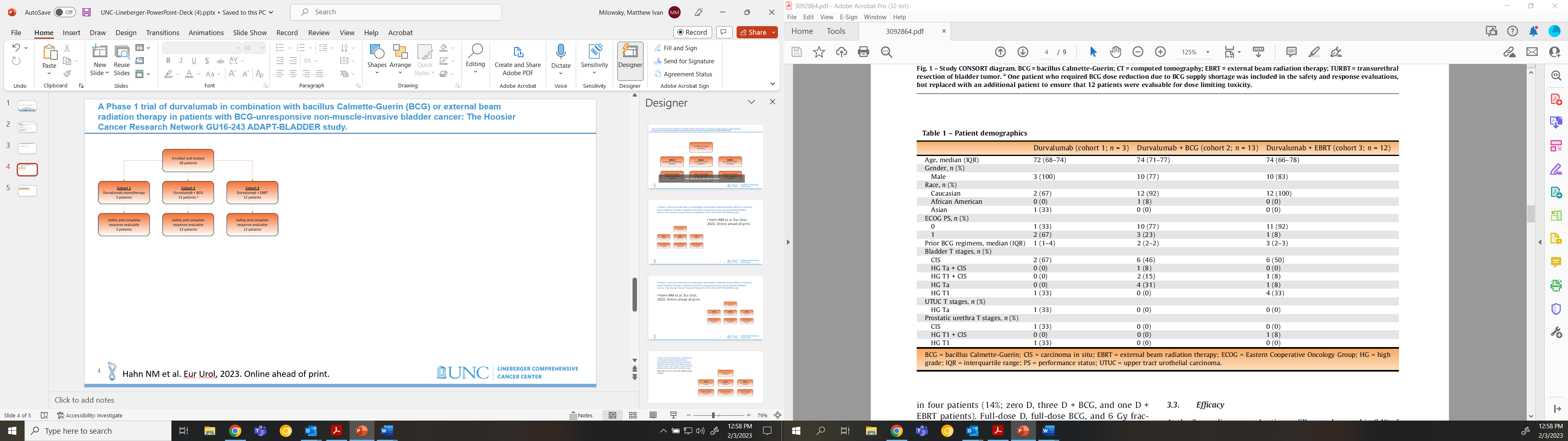 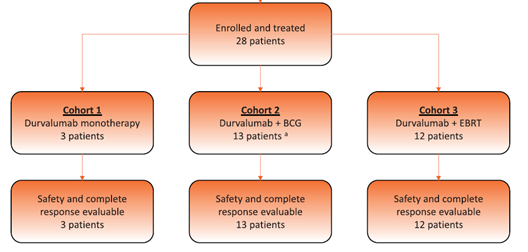 Cohort 1: 1120 mg of D intravenously every 3 wk for maximum of eight cycles. 
Cohort 2: D + BCG patients also received full-dose intravesical BCG weekly for 6 wk with BCG maintenance recommended. 
Cohort 3: D + EBRT patients received concurrent EBRT (6 Gy  3 in cycle 1 only)

Post-treatment cystoscopy/urine cytology at 3 and 6 mo, with bladder biopsies required at 6 mo.
Hahn NM et al. Eur Urol, 2023. Online ahead of print.
[Speaker Notes: All patients received 1120 mg of D intravenously every 3 wk for a maximum of eight cycles. D + BCG patients received concurrent full dose (50 mg wet weight, 8  108 colony forming units) intravesical TICE strain
BCG weekly for the first 6 consecutive weeks. Maintenance BCG treatments according to the SWOG 8507 schedule were strongly recommended but not mandated [16]. D + EBRT patients received concurrent
EBRT to the bladder only (pelvic nodes excluded) consisting of 6 Gy fractions delivered on days 1, 3, and 5 during the first cycle of therapy only.

For the purposes of this guidance, BCG-unresponsive disease is defined as being at least one of the following: • Persistent or recurrent CIS alone or with recurrent Ta/T1 (noninvasive papillary disease/tumor invades the subepithelial connective tissue) disease within 12 months of completion of adequate BCG therapy • Recurrent high-grade Ta/T1 disease within 6 months of completion of adequate BCG therapy • T1 high-grade disease at the first evaluation following an induction BCG course (Steinberg et al. 2016) In this context, adequate BCG therapy is defined as at least one of the following: • At least five of six doses of an initial induction course plus at least two of three doses of maintenance therapy • At least five of six doses of an initial induction course plus at least two of six doses of a second induction course]
Toxicity and Efficacy
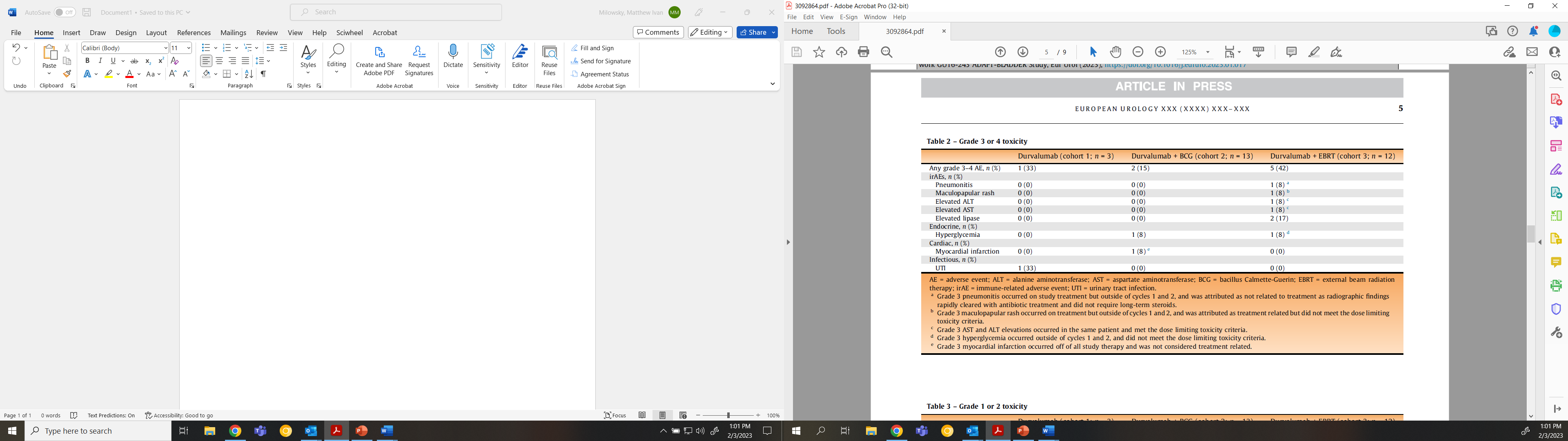 - 8 (29%) pts across all cohorts 
experienced grade 3-4 events
- 4 (14%) pts with dose delays due to
toxicity
4 (14%) discontinued D due to tox
prior to completion of all cycles
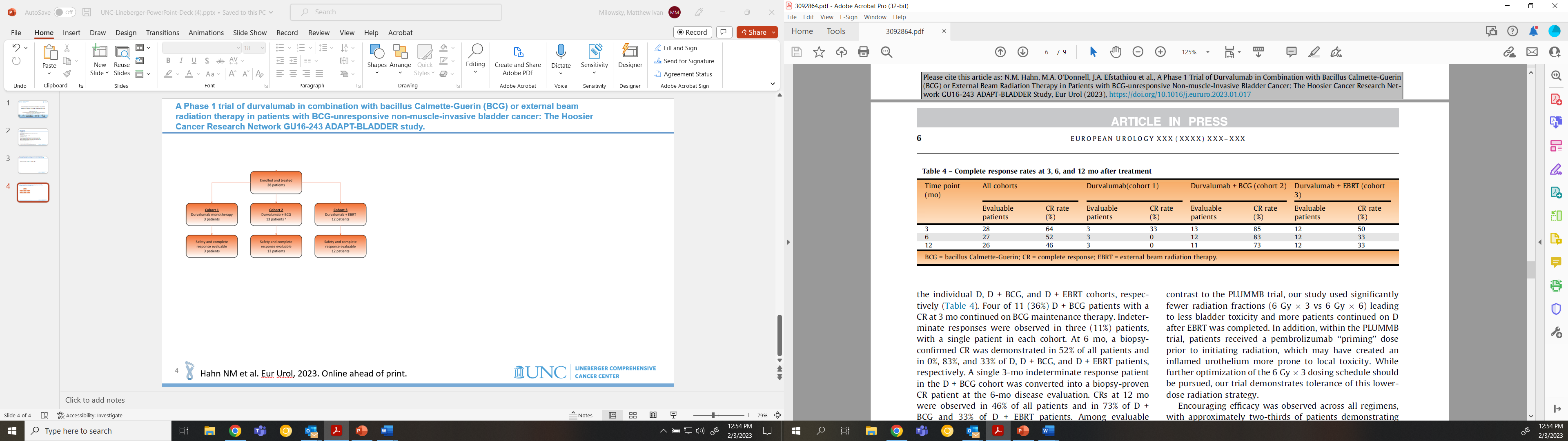 - CRs in nearly 2/3 pts across both 
combination therapy cohorts
- 12-mo CR 73% in D + BCG cohort
Hahn NM et al. Eur Urol, 2023. Online ahead of print.
[Speaker Notes: No association between high PD-L1 expression and durable CR at 12 months seen (20% with high PD-L1).]
Conclusions: ADAPT BLADDER
Feasible, safe in BCG-unresponsive NMIBC
Encouraging preliminary efficacy seen
Novel MA-MS ADAPT-BLADDER trial design facilitates rapid evaluation of novel therapies
Justification for further study of combination approaches to BCG-unresponsive NMIBC
Hahn NM et al. Eur Urol, 2023. Online ahead of print.
THOR-2 Cohort 2 Interim Analyses
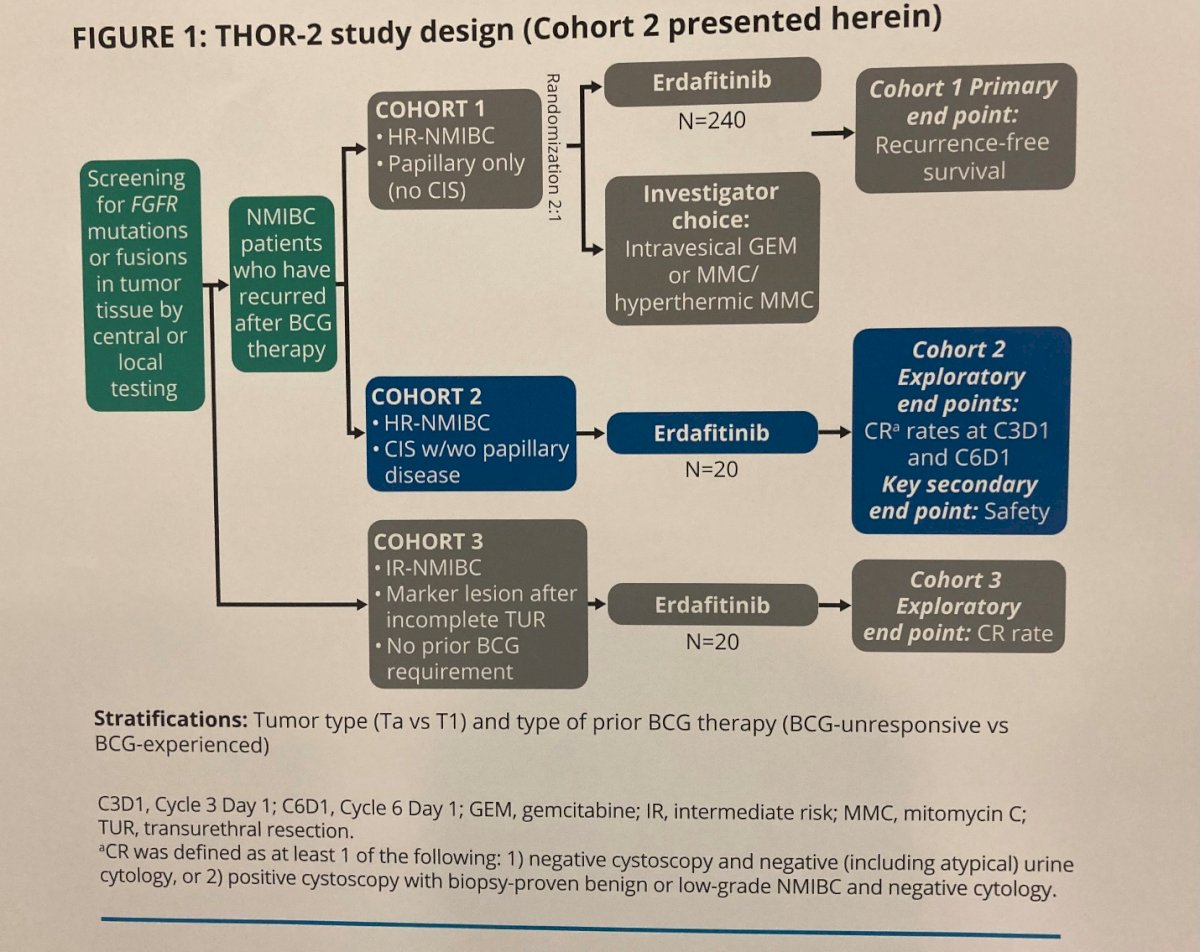 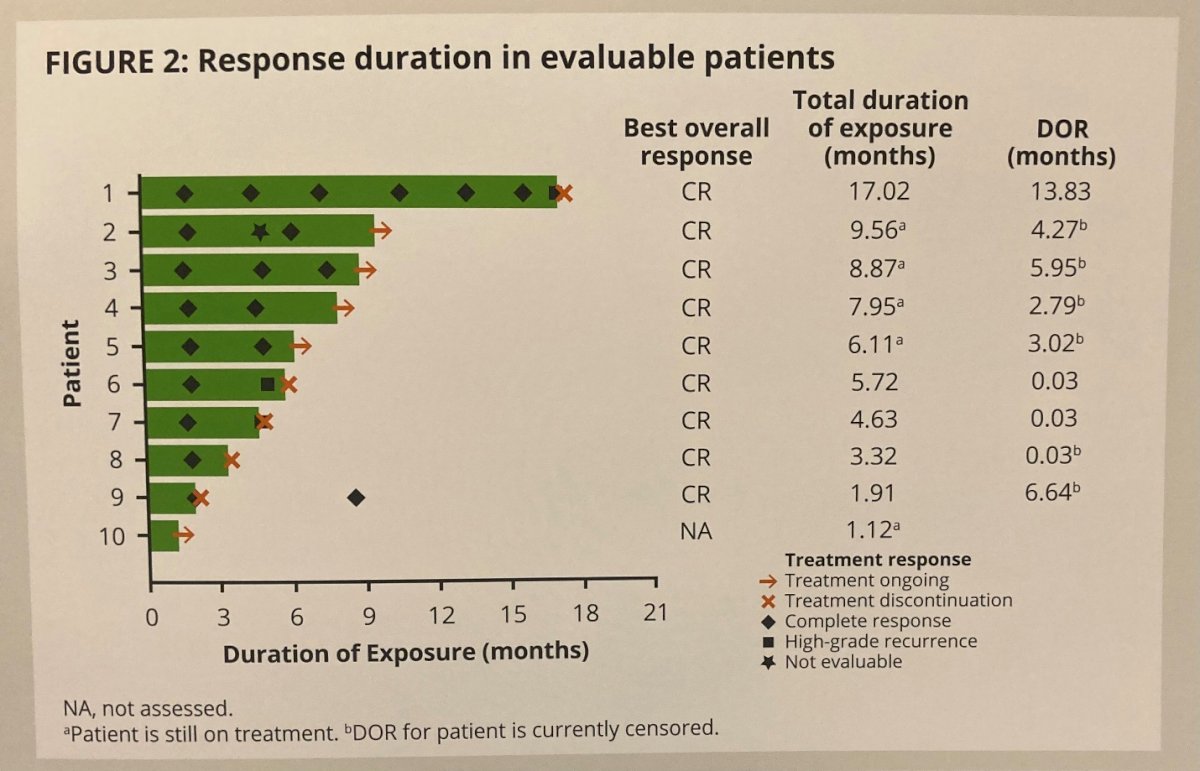 Catto J et al. Genitourinary Cancers Symposium 2023;Abstract 503.
THOR-2 Cohort 2 Interim Analyses
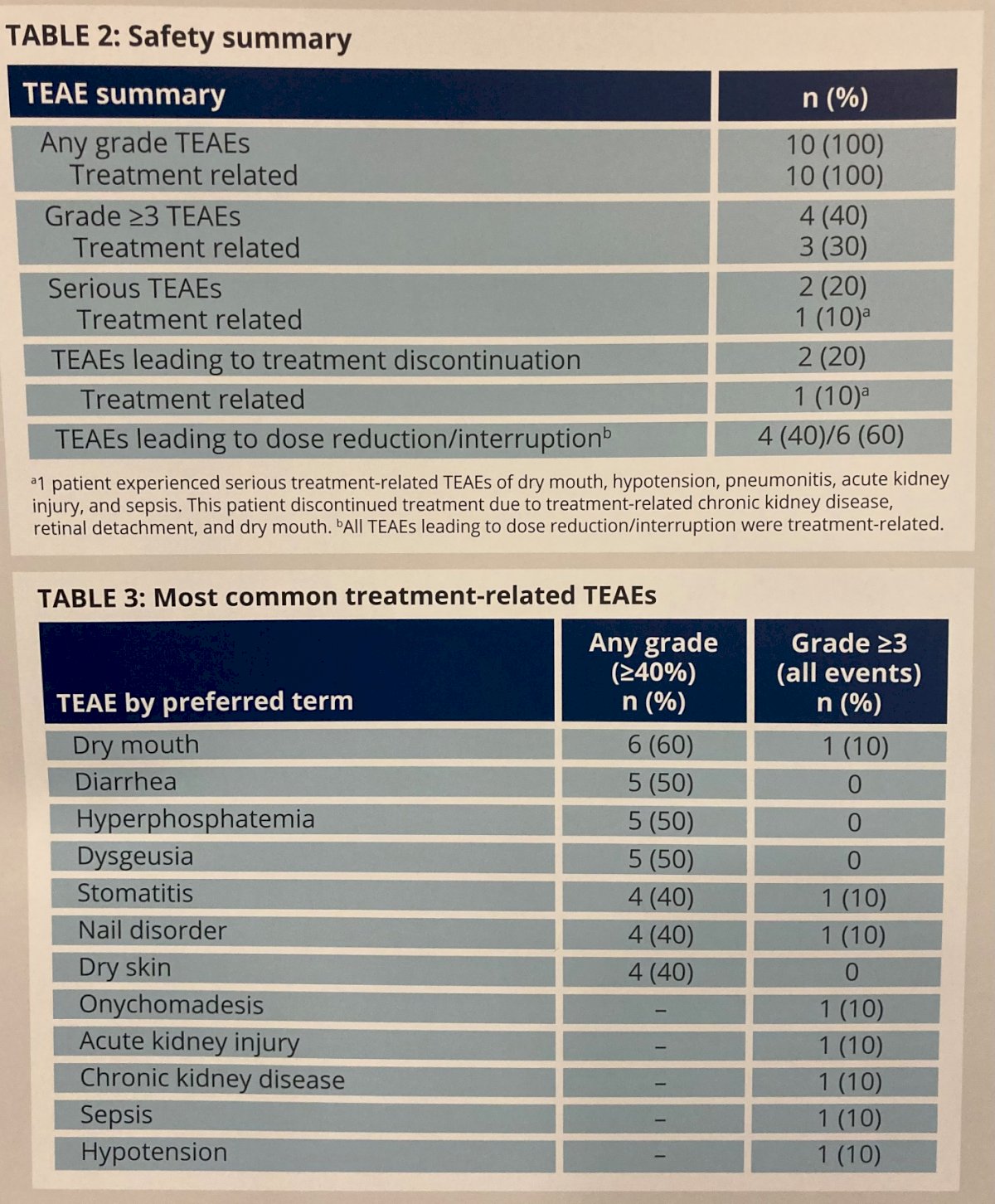 Efficacy observed with erdafitinib in patients 
    with HR-NMIBC
Toxicity c/w known side effect profile of 
    erdafitinib
Risk/benefit in NMIBC c/w more advanced 
    disease
Catto J et al. Genitourinary Cancers Symposium 2023;Abstract 503.
THOR-2 Cohort 3 Interim Analyses
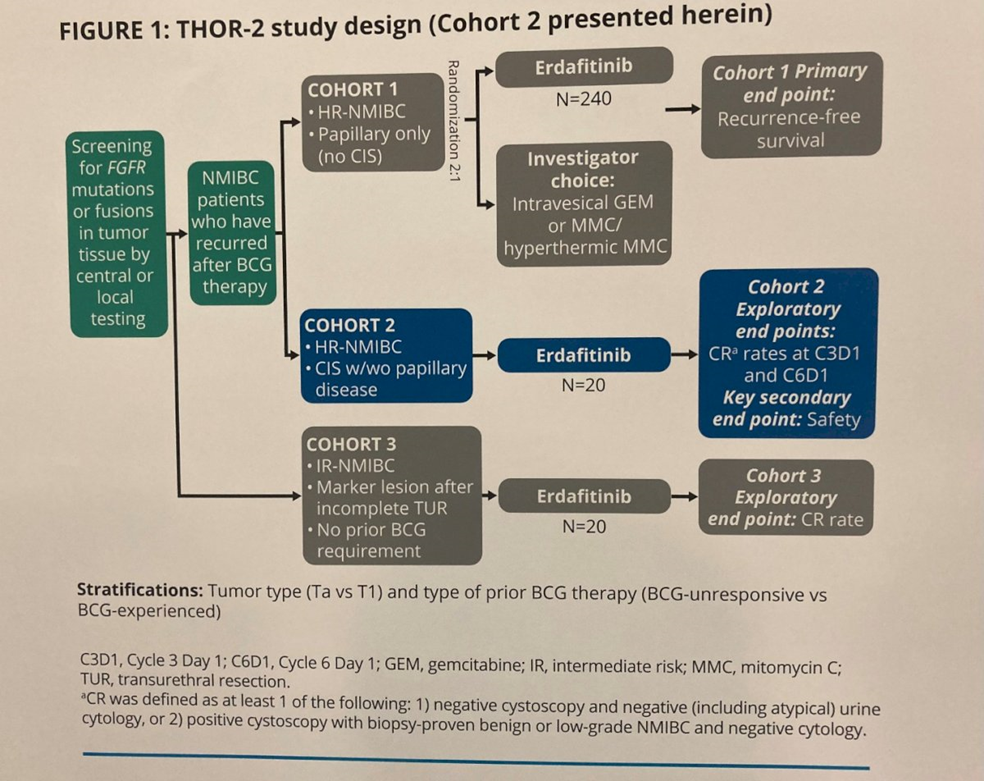 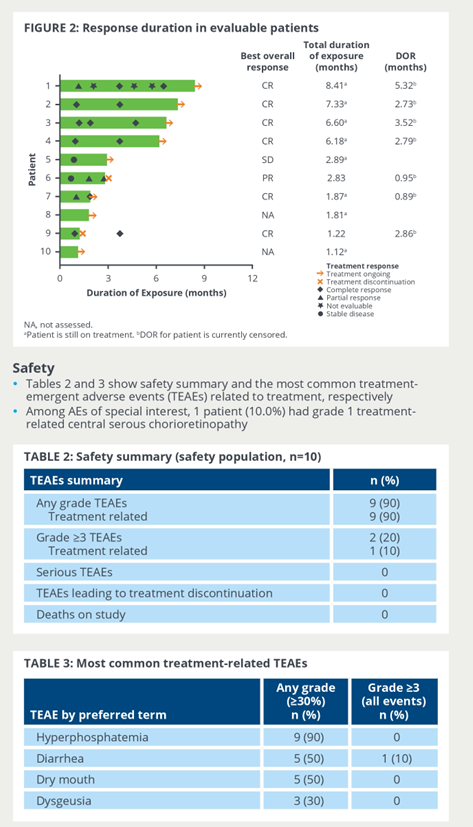 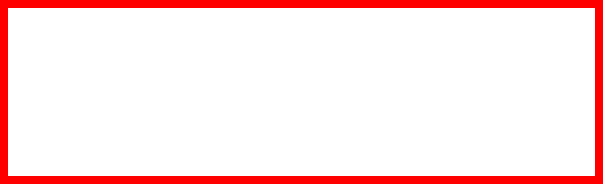 Recurrent IR, all prior tumors low grade (G1-2),
Ta/T1, no prior CIS, progression prob < 5%, recurrence prob > 50%.
Daneshmad et al. Genitourinary Cancers Symposium 2023;Abstract 504.
[Speaker Notes: CR rate 75%. All Ta.]
Safety, tolerability, and efficacy of a neoadjuvant gemcitabine intravesical drug delivery system (TAR-200) in MIBC: A phase I trial.
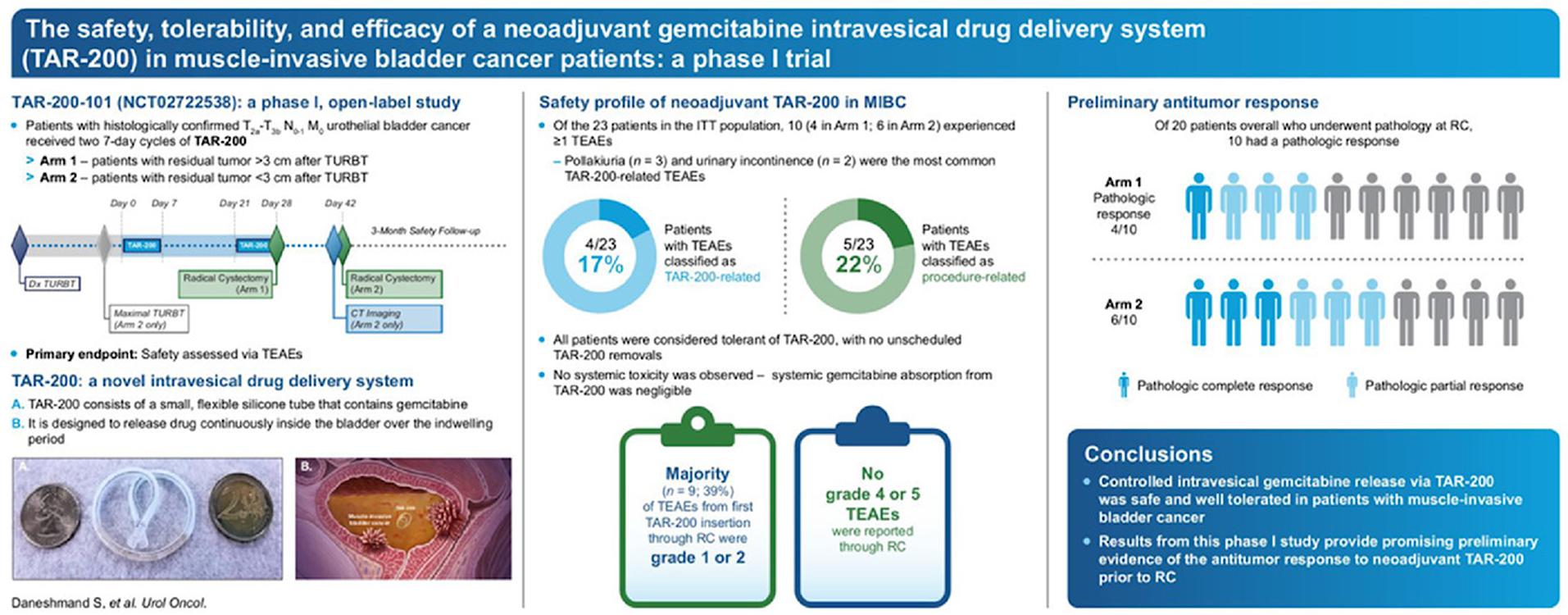 Daneshmad S et al. Urol Oncol. 2022;40(7):344.e1-344.e9
[Speaker Notes: Fig. 1. TAR-200, a gemcitabine-releasing intravesical system, forming a “pretzel”-like configuration within the bladder. TAR-200 consists of a small, flexible silicone tube filled with gemcitabine (A), designed to release drug directly inside the bladder over the indwelling period (B), and inserted using a TARIS® urinary placement catheter (benchtop illustration) (C).

Refused or ineligible to receive CDDP based NAC.
Patients received two 7-day cycles of intravesical GEM by TAR-200 prior to RC]
Conclusions: Phase I Study of TAR-200 in MIBC
Current treatments for MIBC are underutilized
TAR-200 is a novel intravesical gemcitabine delivery system
TAR-200 is safe and well tolerated in patients with MIBC prior to radical cystectomy
Neoadjuvant TAR-200 demonstrated antitumor activity in this phase I study
Daneshmad S et al. Urol Oncol. 2022;40(7):344.e1-344.e9
TPS: Neoadjuvant TAR-200 plus cetrelimab or cetrelimab alone for MIBC
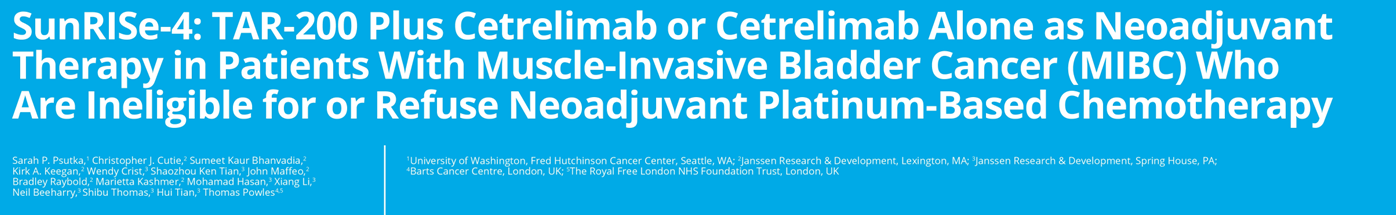 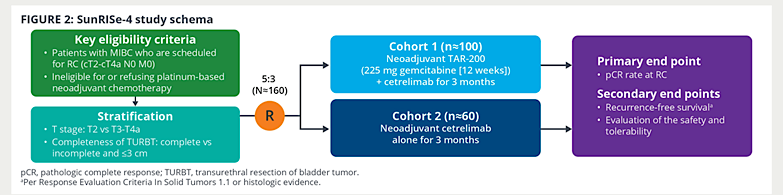 Psutka S et al. Genitourinary Cancers Symposium 2023;Abstract TPS584.
TPS: Safety and efficacy of TAR-210 (Erdafitinib) in NMIBC/MIBC
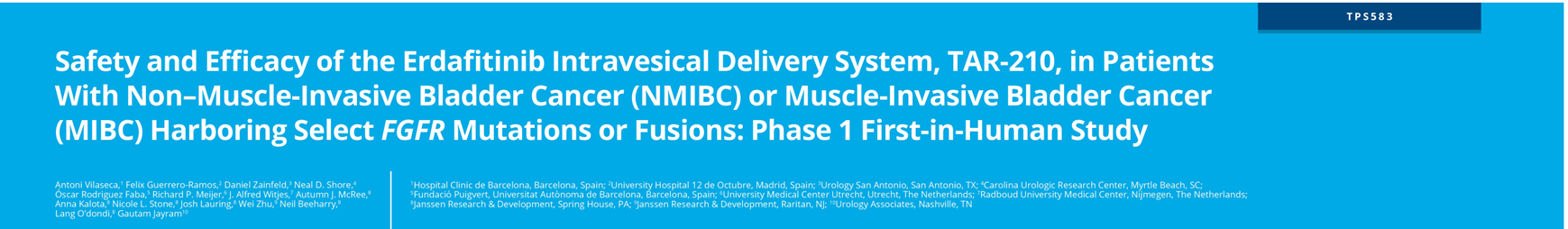 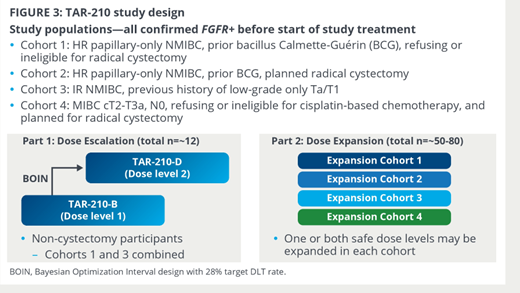 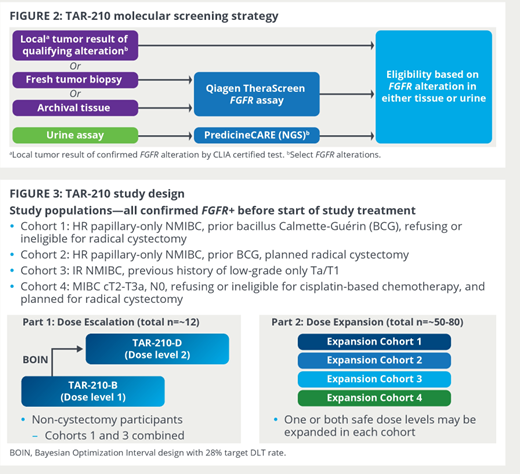 Vilaseca et al. Genitourinary Cancers Symposium 2023;Abstract TPS583.
Extended follow up results from CheckMate 274 trial
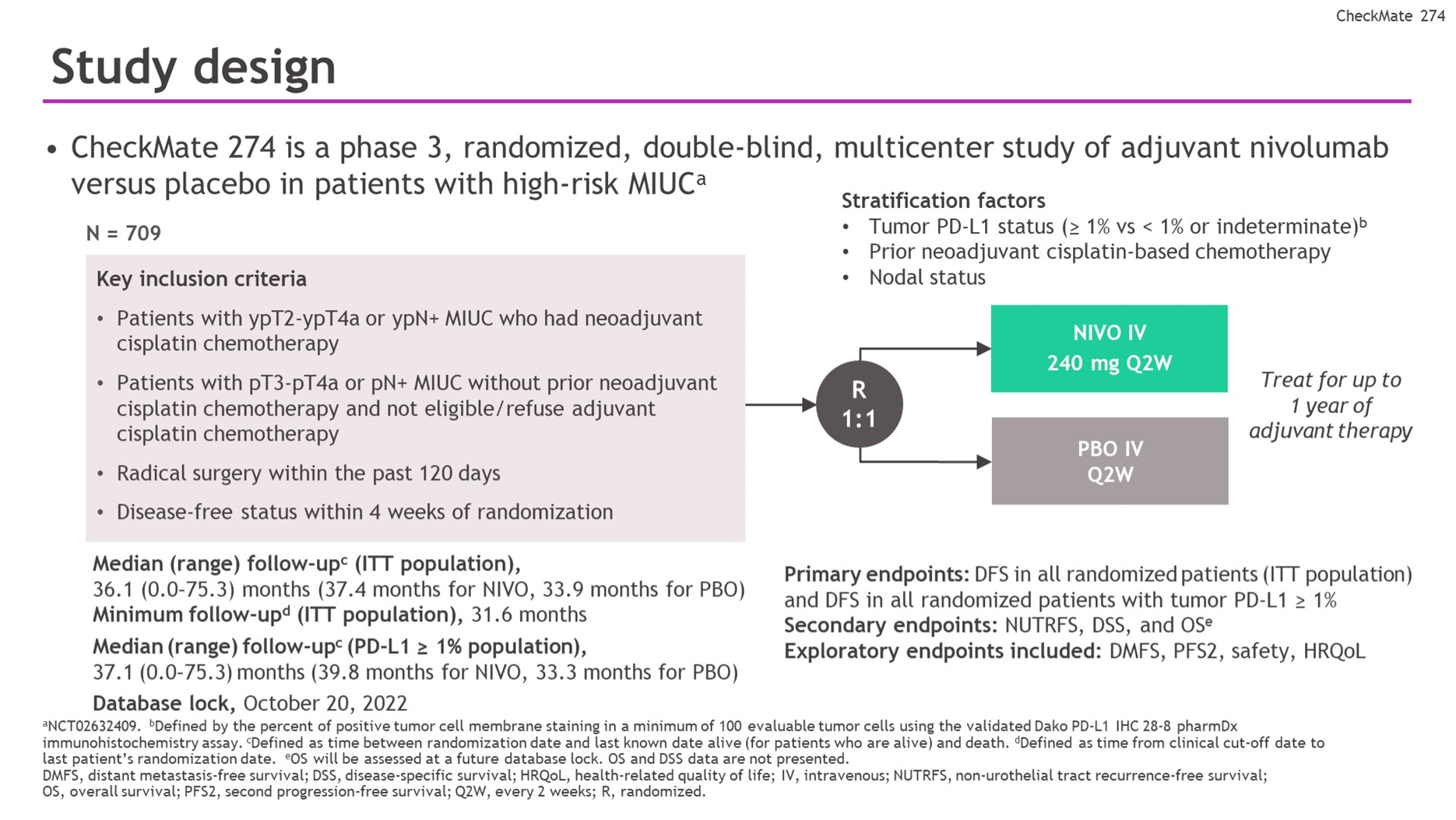 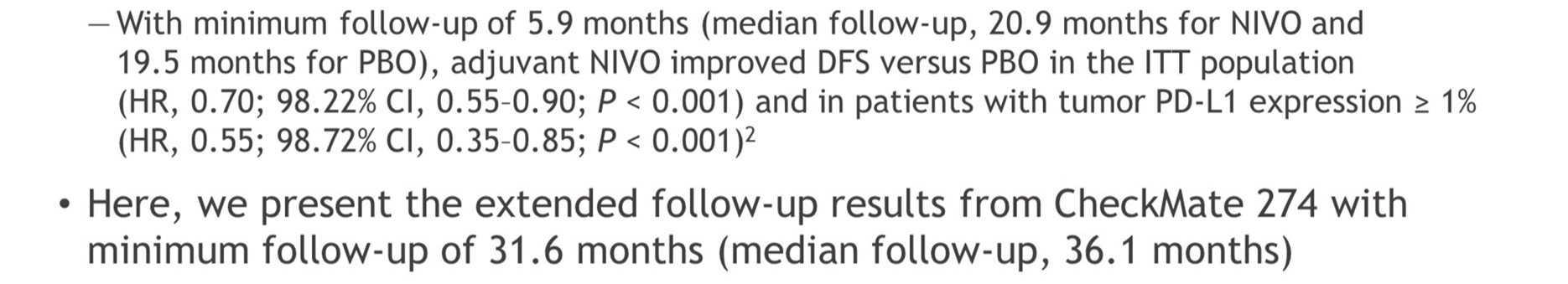 Galsky et al. Genitourinary Cancers Symposium 2023;Abstract LBA443.
Extended follow up results from CheckMate 274 trial
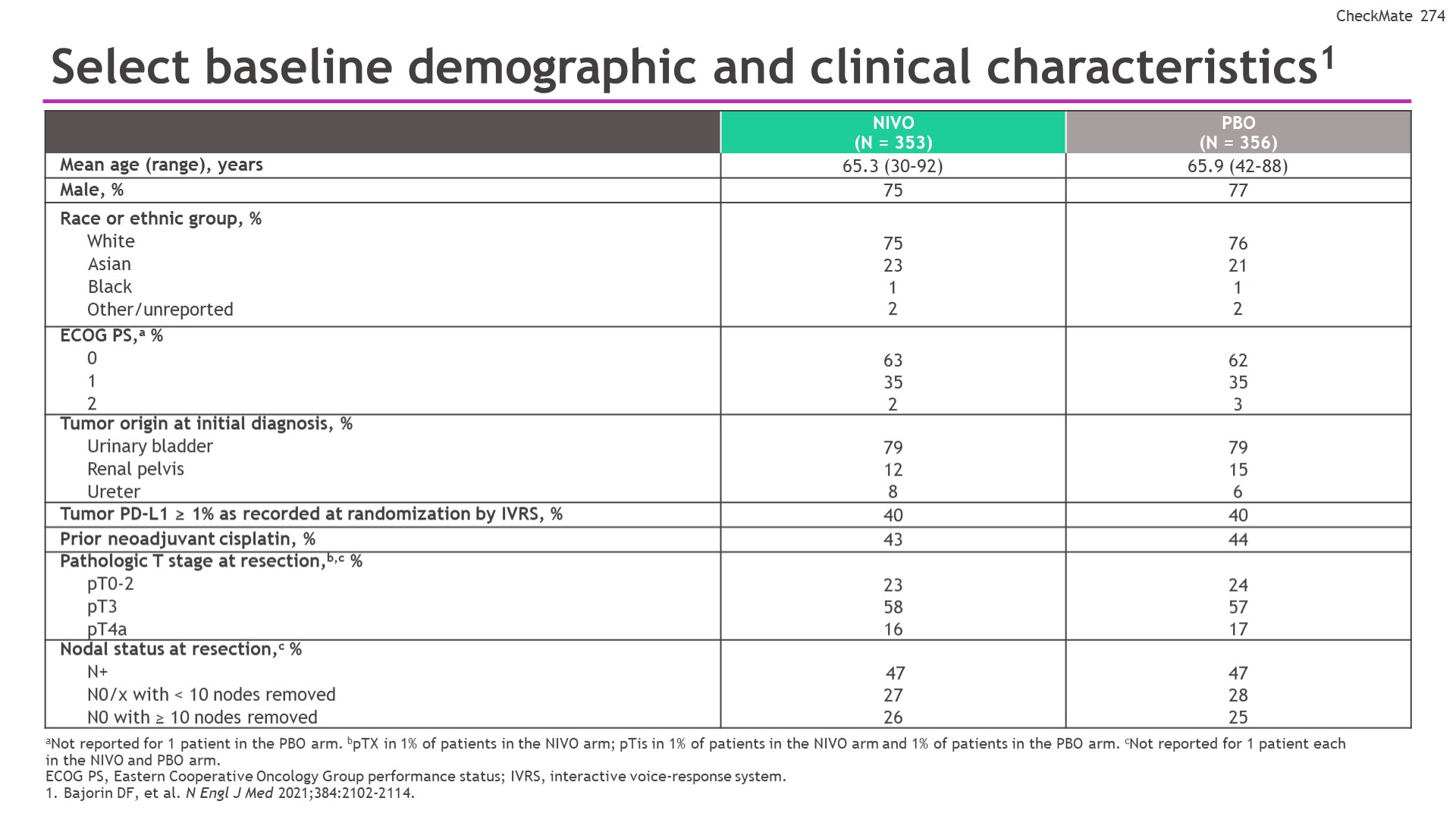 Galsky et al. Genitourinary Cancers Symposium 2023;Abstract LBA443.
Extended follow up results from CheckMate 274 trial
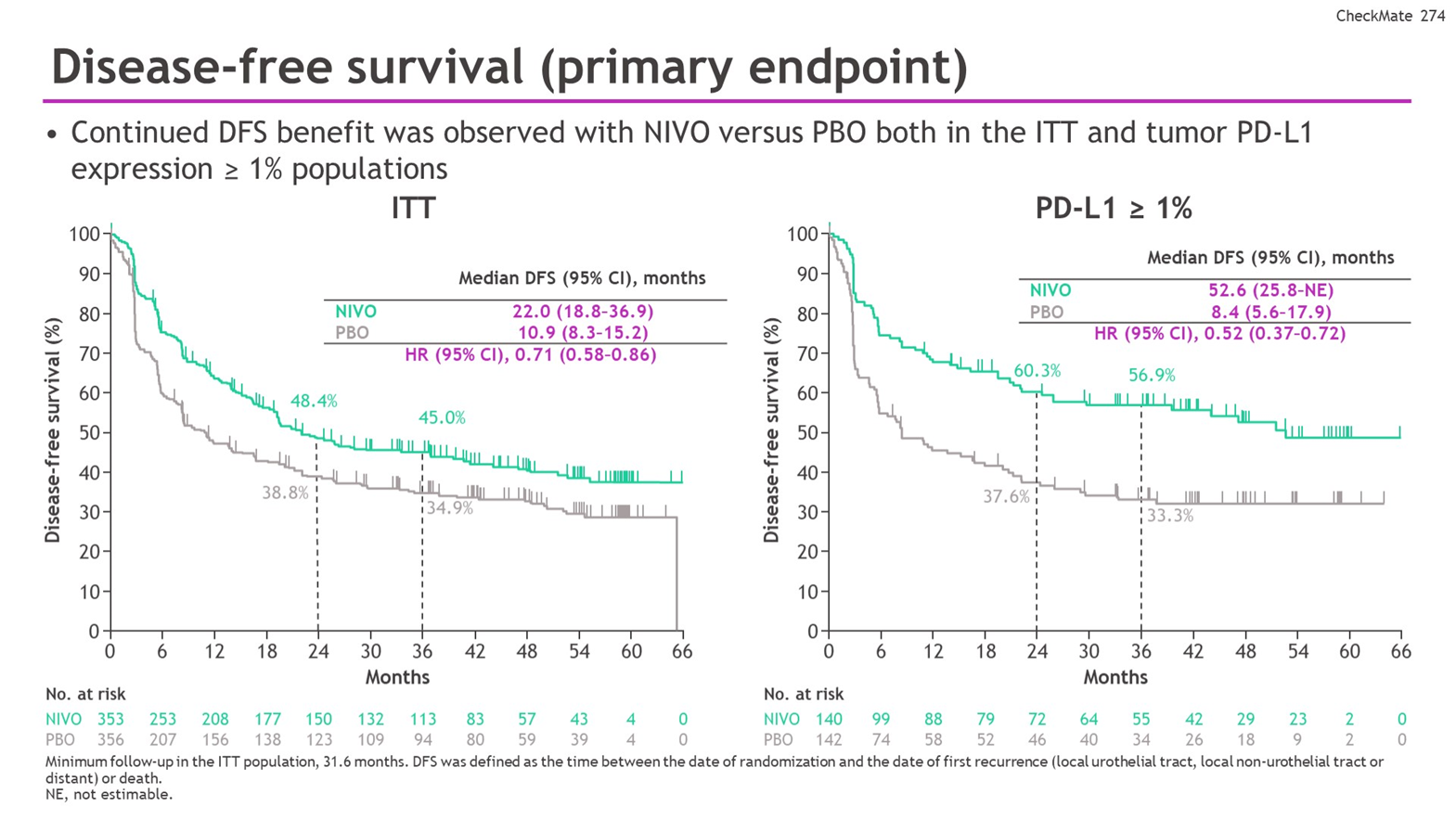 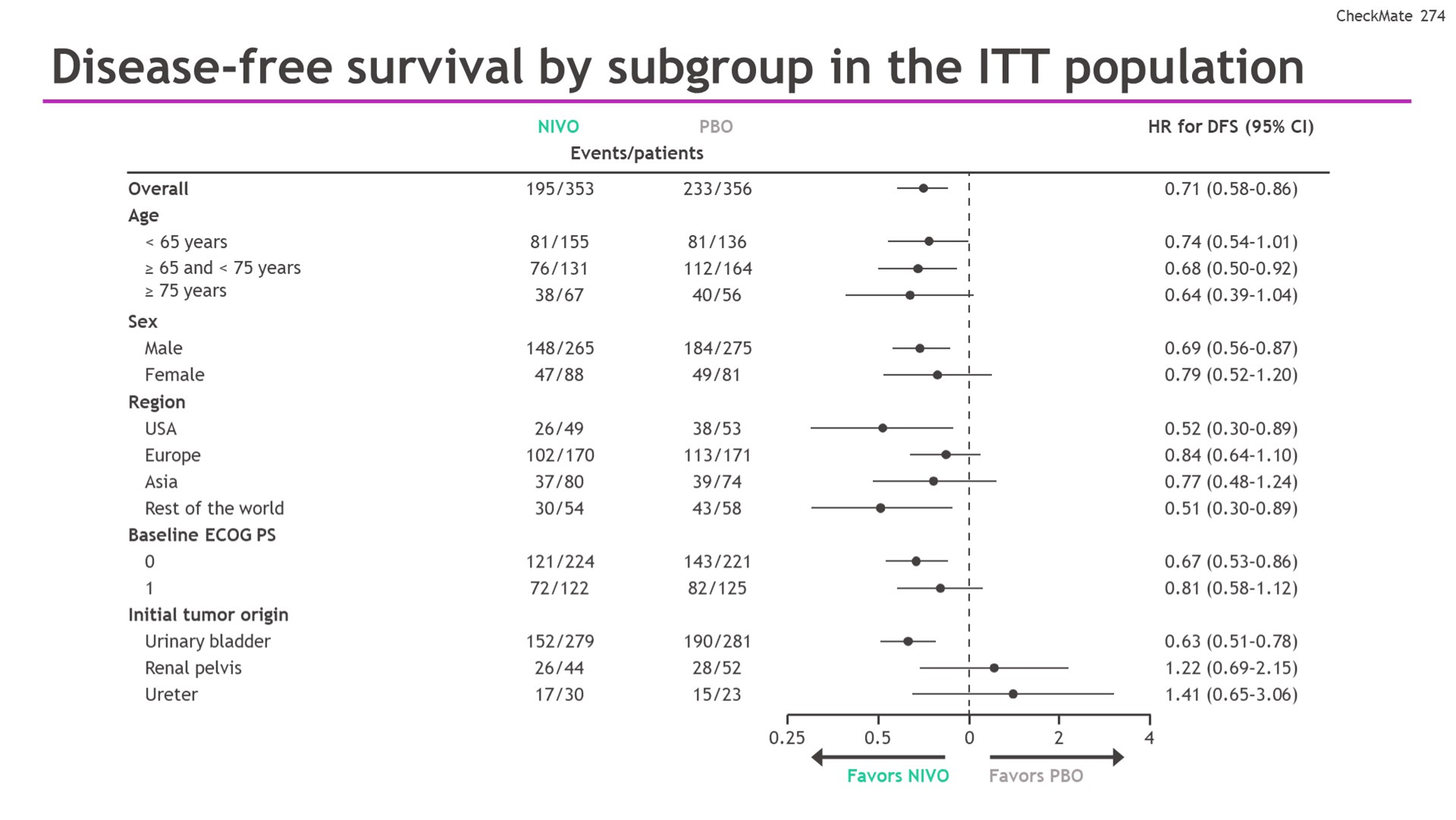 Galsky et al. Genitourinary Cancers Symposium 2023;Abstract LBA443.
Extended follow up results from CheckMate 274 trial
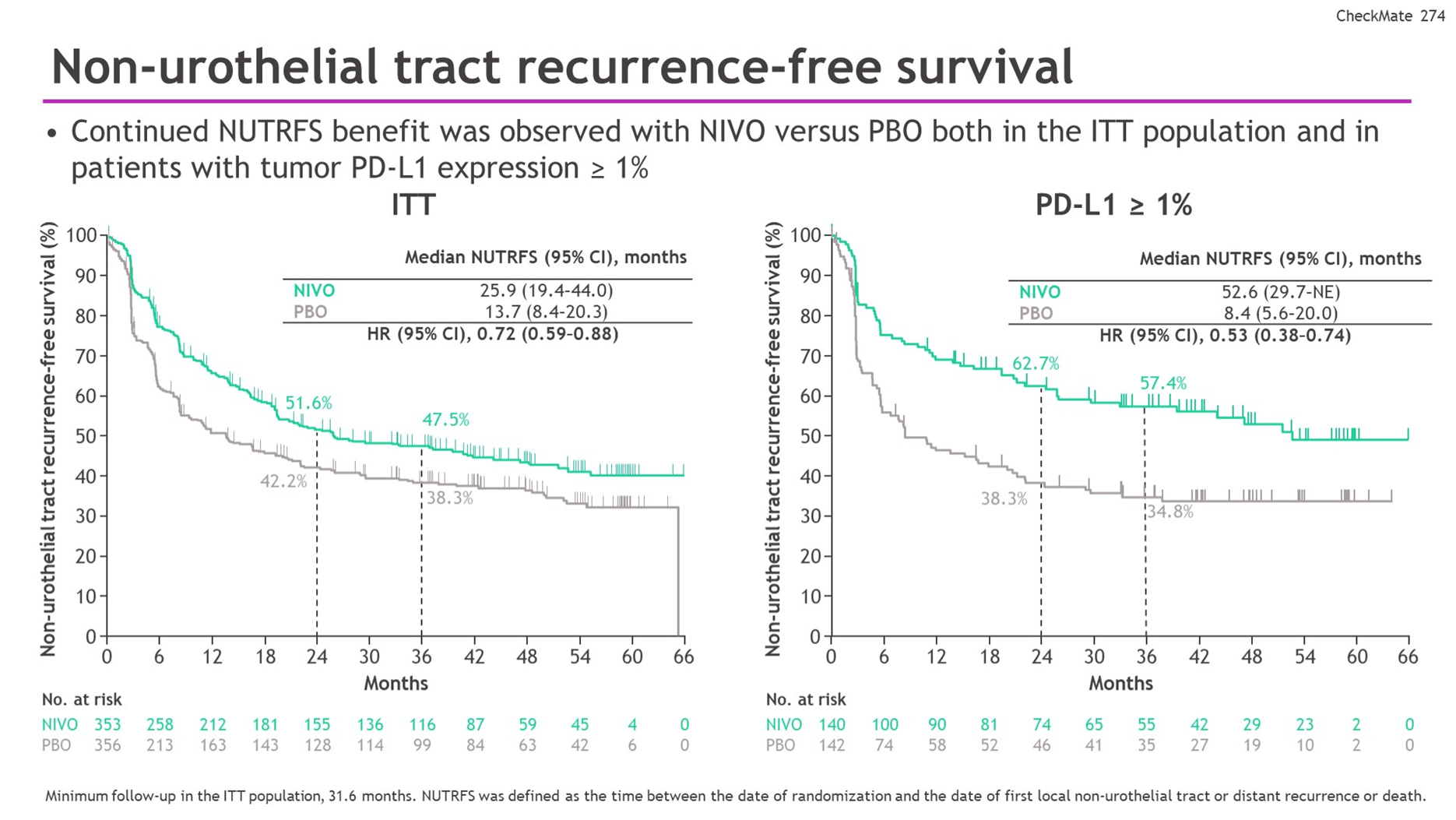 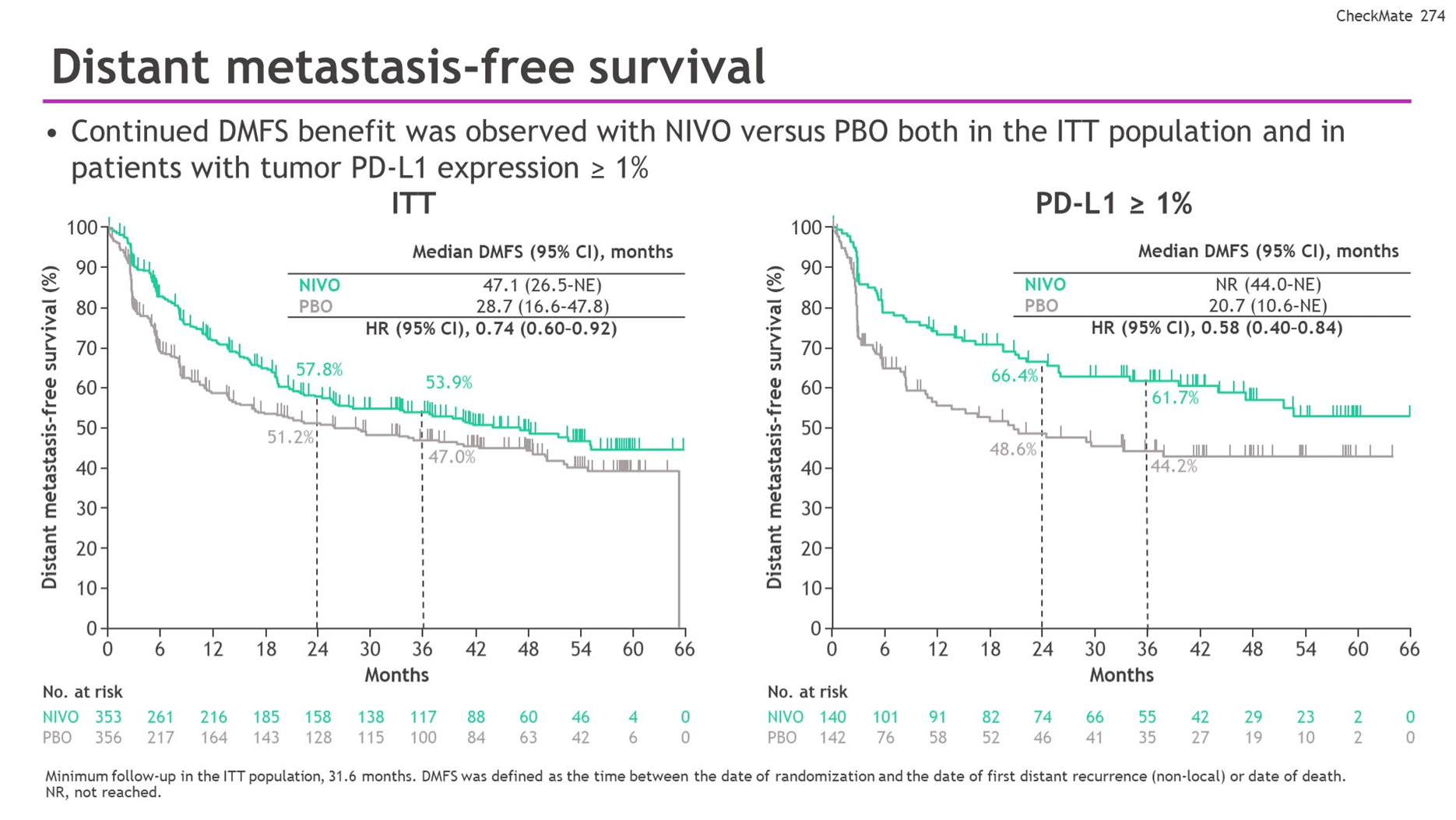 Galsky et al. Genitourinary Cancers Symposium 2023;Abstract LBA443.
Extended follow up results from CheckMate 274 trial
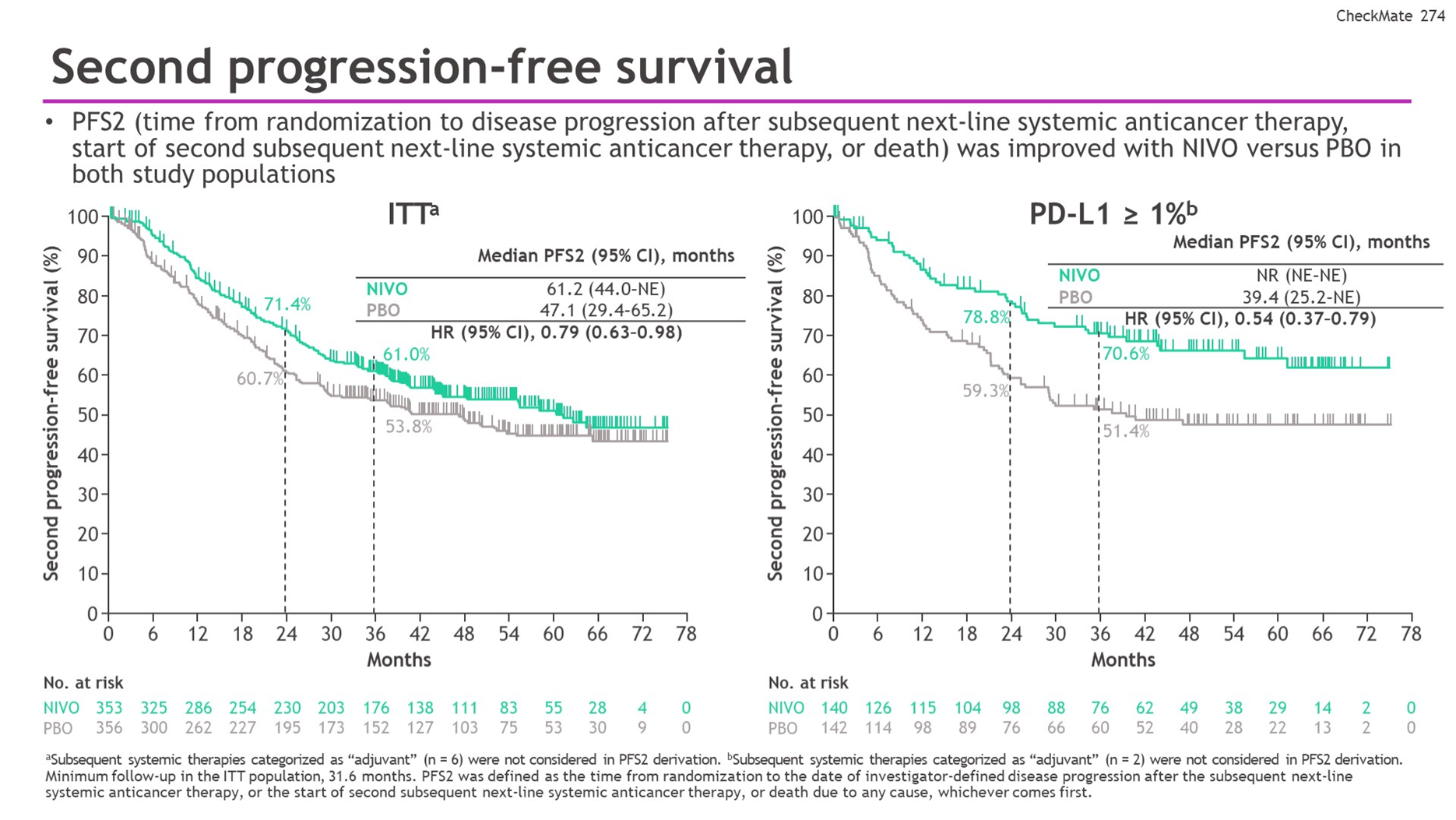 Galsky et al. Genitourinary Cancers Symposium 2023;Abstract LBA443.
Extended follow up results from CheckMate 274 trial
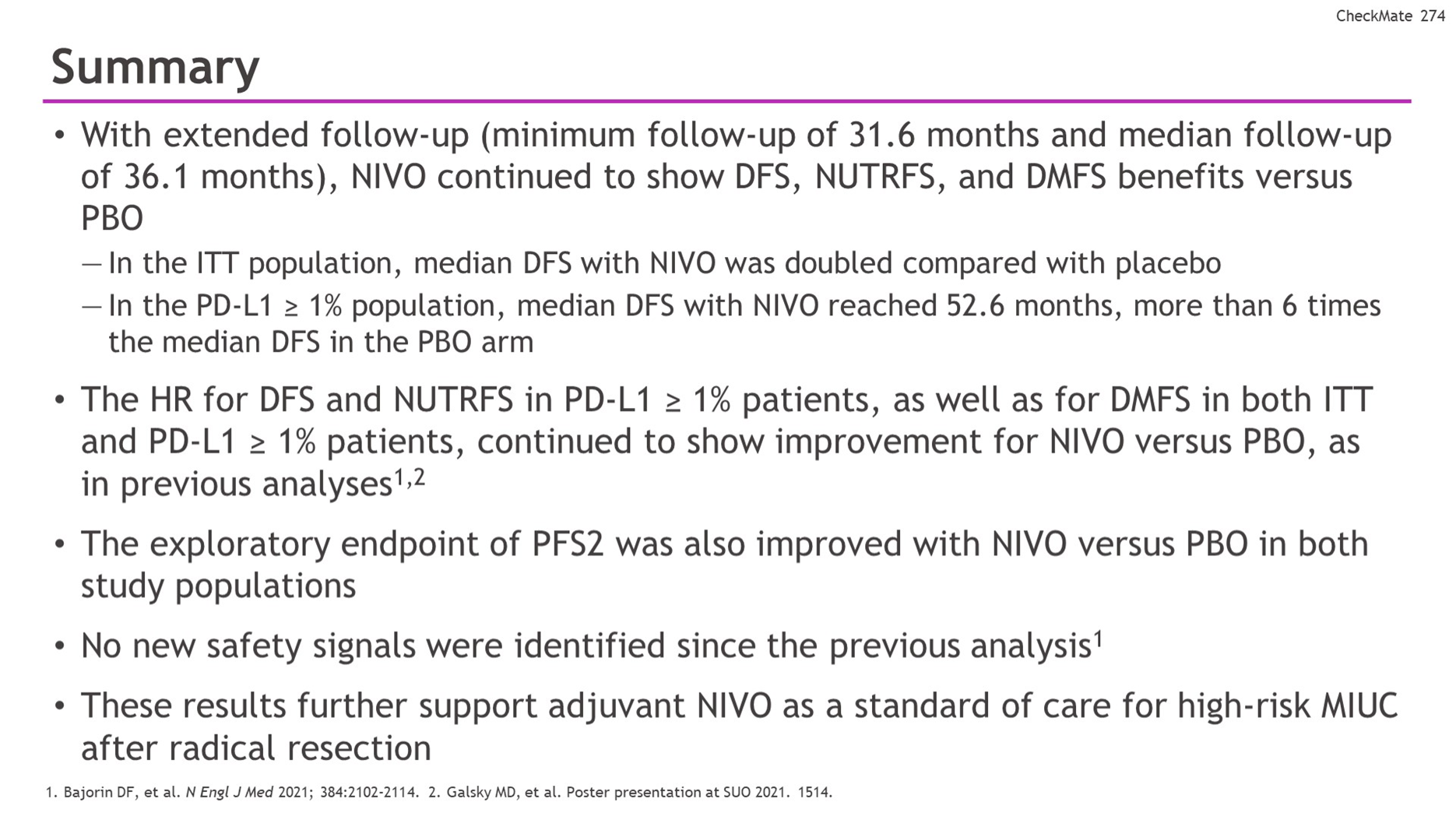 Galsky et al. Genitourinary Cancers Symposium 2023;Abstract LBA443.
IMvigor130 study: Final OS analysis of Atezo vs chemo in untreated la/mUC
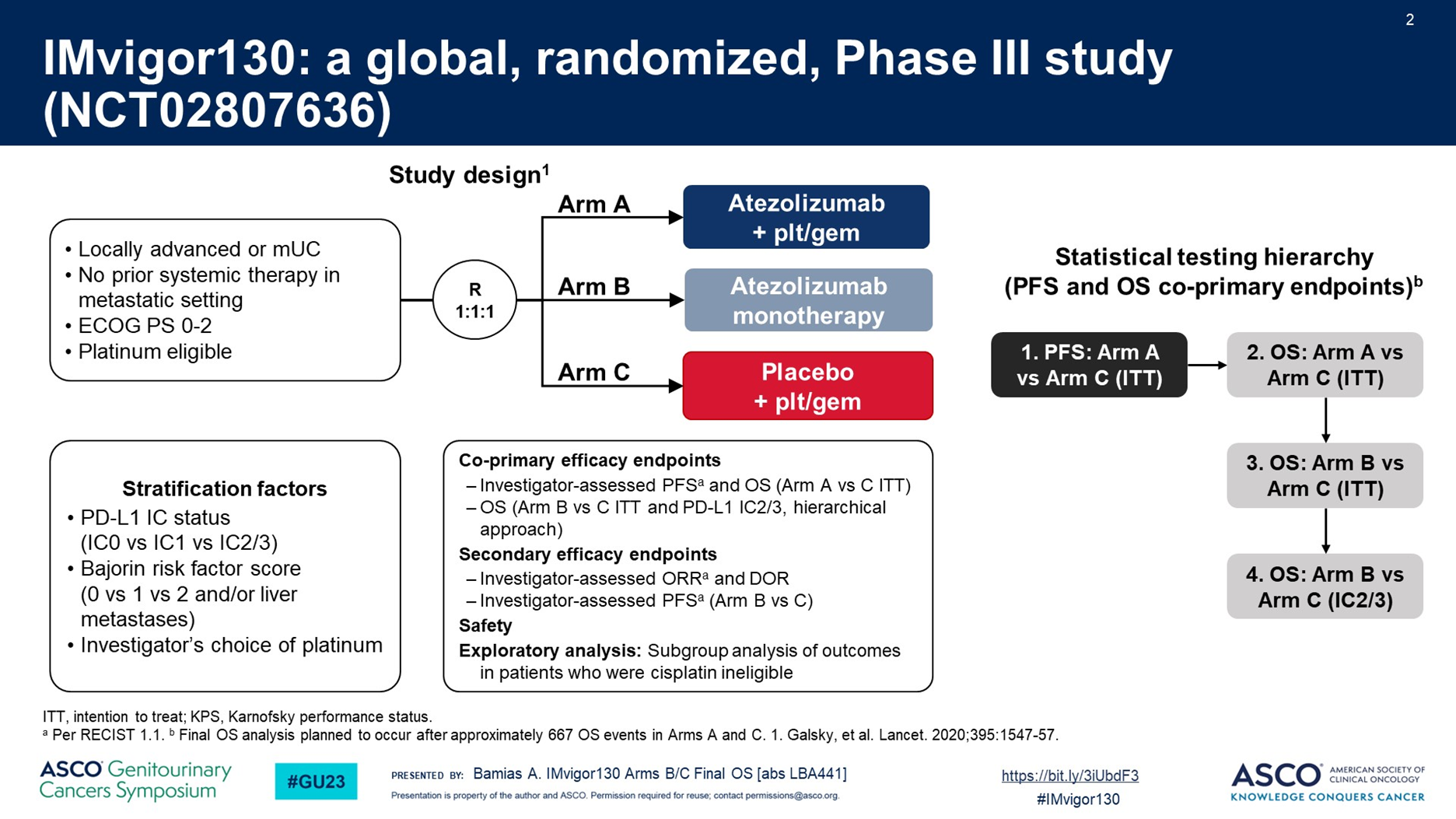 Bamias et al. Genitourinary Cancers Symposium 2023;Abstract LBA441.
IMvigor130 study: Final OS analysis of Atezo vs chemo in untreated la/mUC
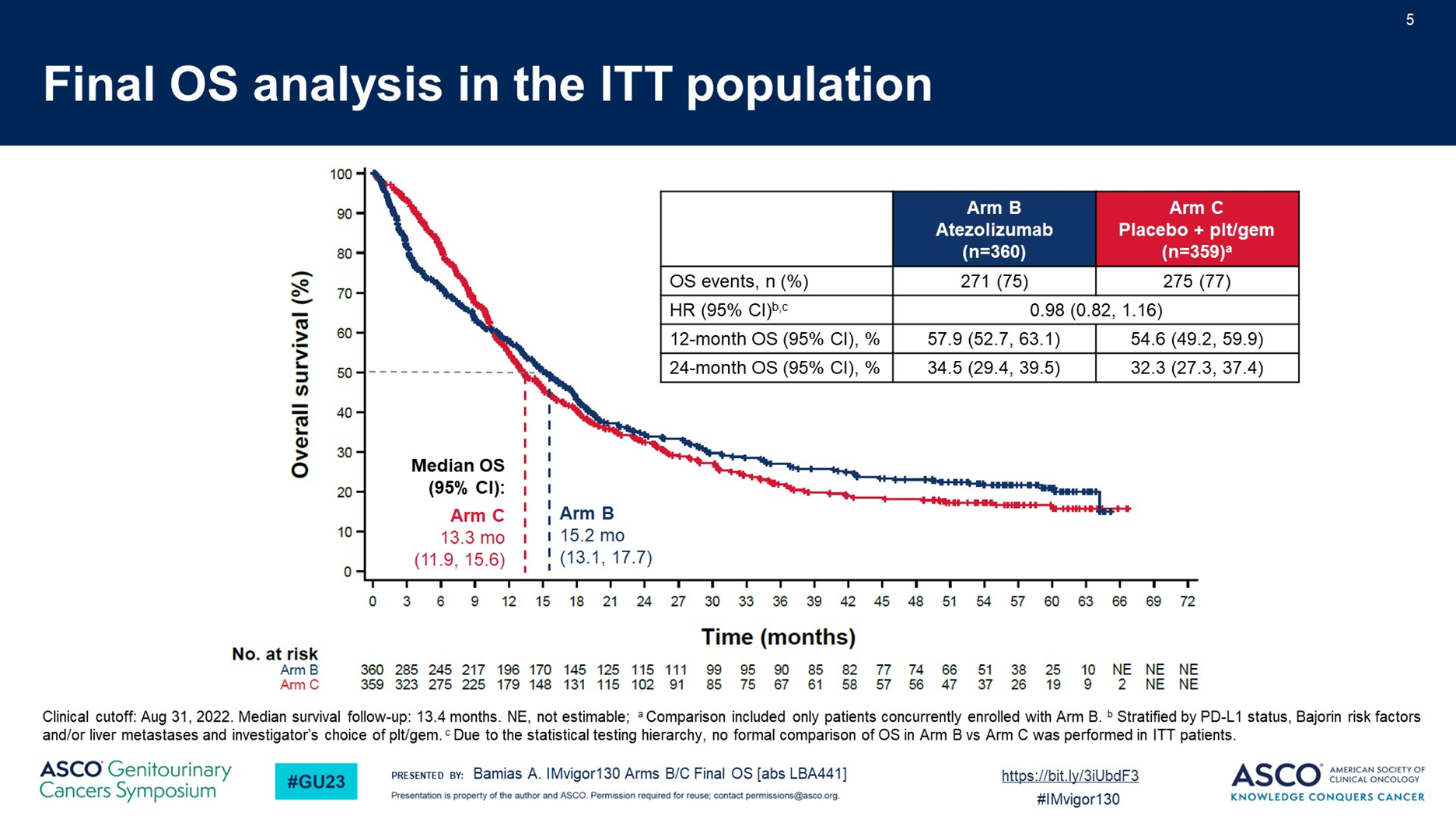 Bamias et al. Genitourinary Cancers Symposium 2023;Abstract LBA441.
IMvigor130 study: Final OS analysis of Atezo vs chemo in untreated la/mUC
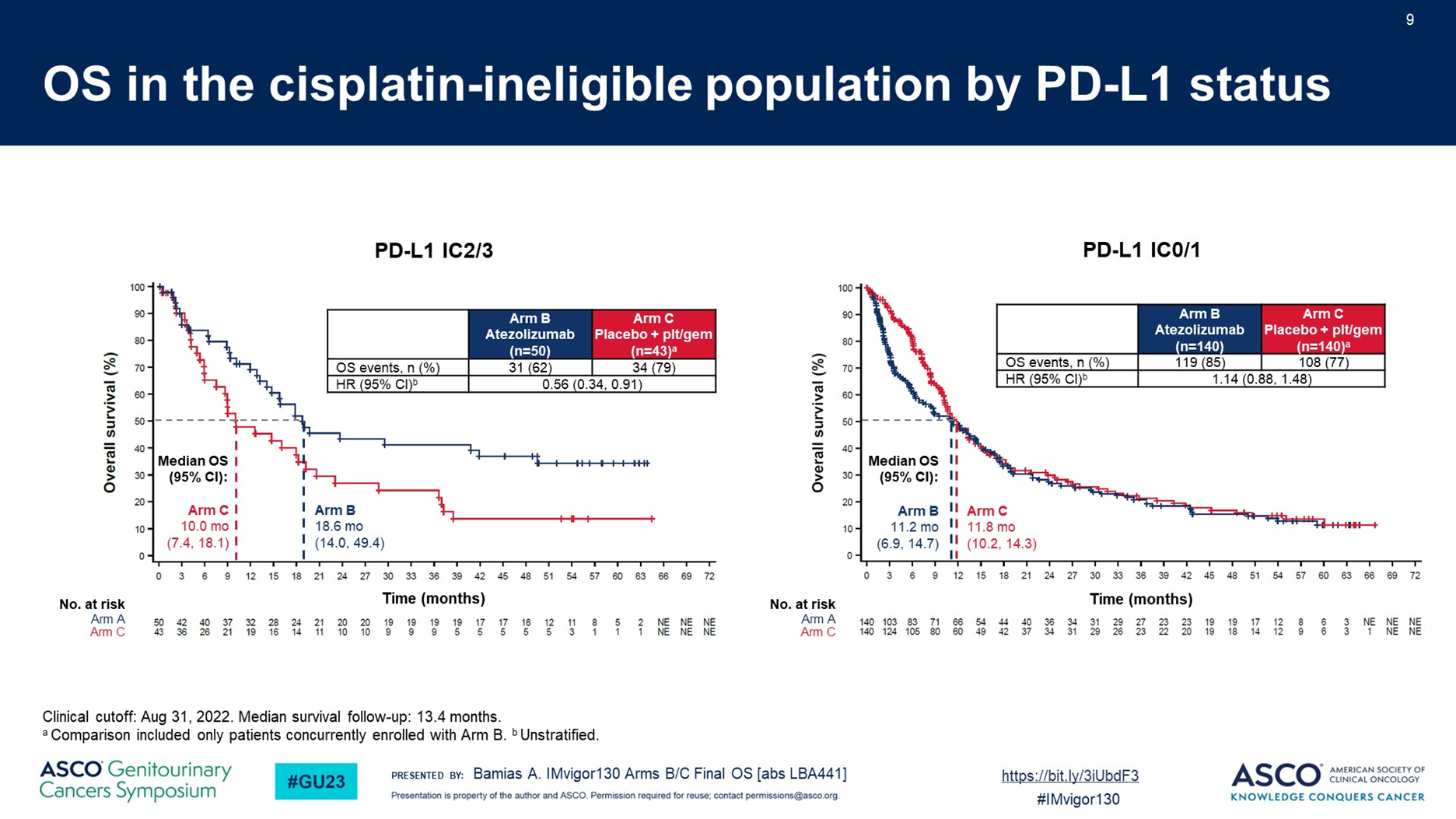 Bamias et al. Genitourinary Cancers Symposium 2023;Abstract LBA441.
IMvigor130 study: Final OS analysis of Atezo vs chemo in untreated la/mUC
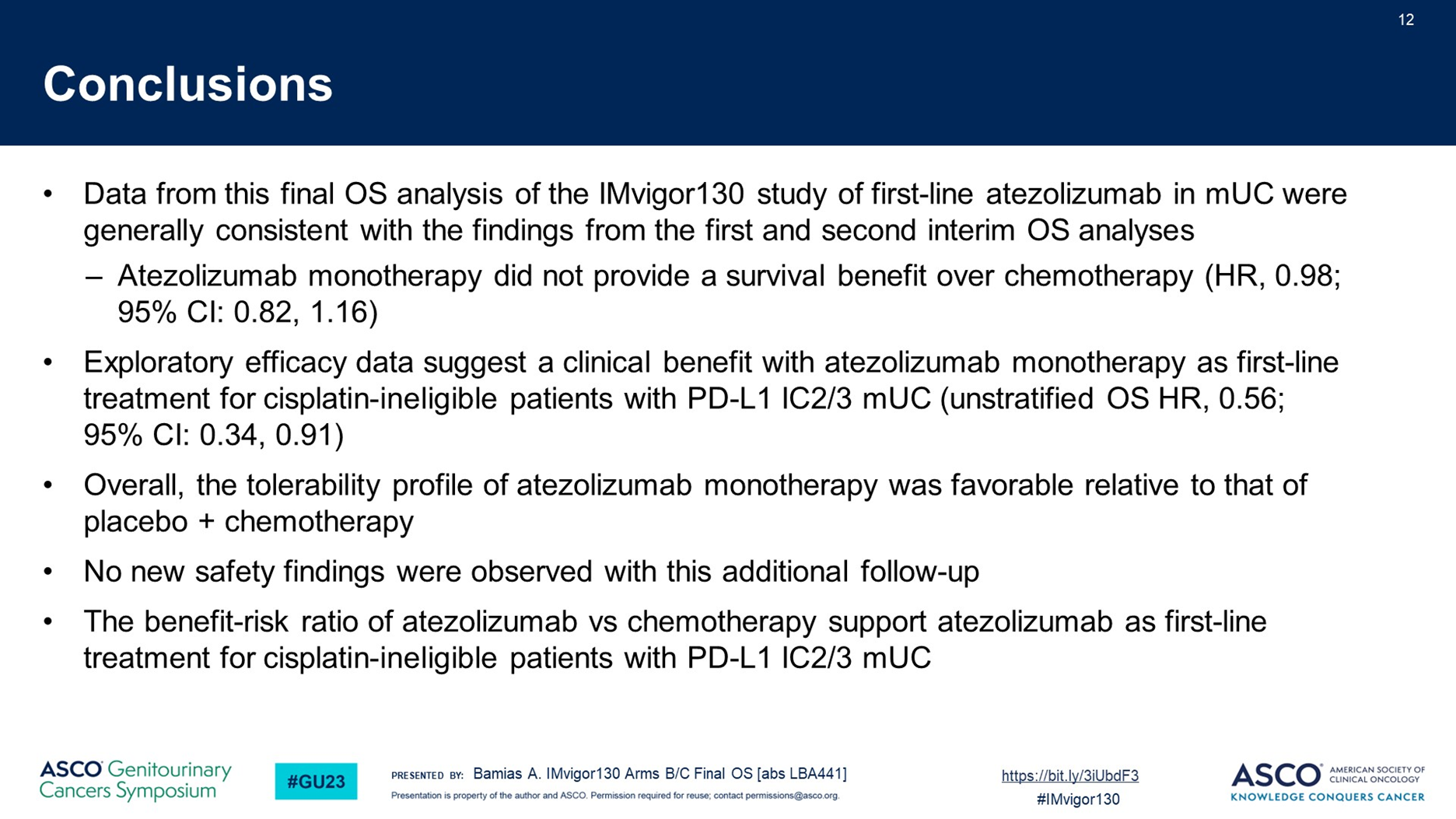 Bamias et al. Genitourinary Cancers Symposium 2023;Abstract LBA441.
Enfortumab vedotin plus pembrolizumab in previously untreated advanced urothelial cancer (EV-103  Cohort A).
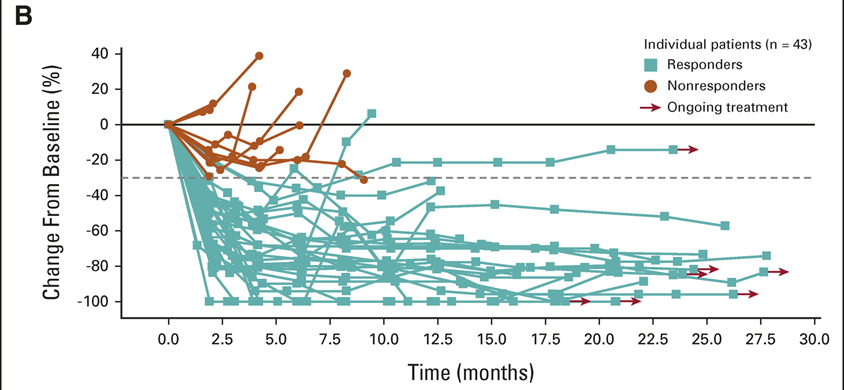 Phase Ib/II, multicenter, open-label study, 1L cisplatin-ineligible patients with la/mUC 
EV 1.25 mg/kg once daily on days 1 and 8 and P 200 mg (day 1) IV once daily in 3-wk cycles. 
Primary end point was safety. 
Key secondary end points included cORR, DOR, and OS.
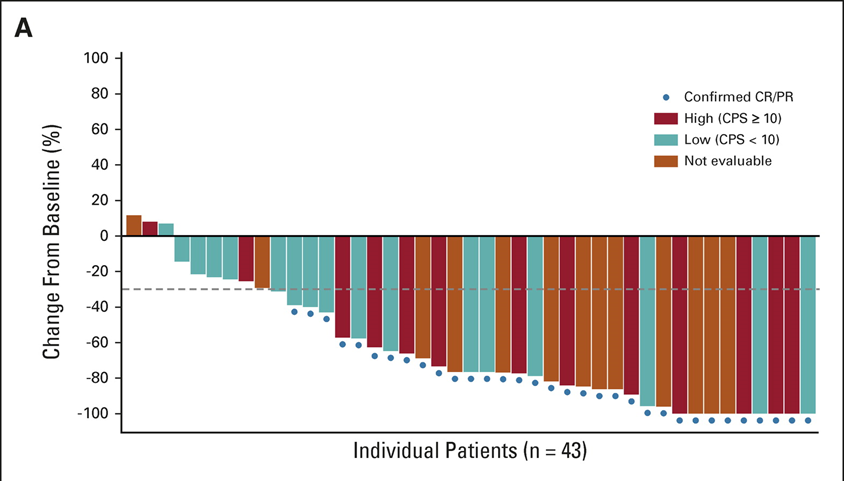 cORR 73.3% (CR 15.6%)
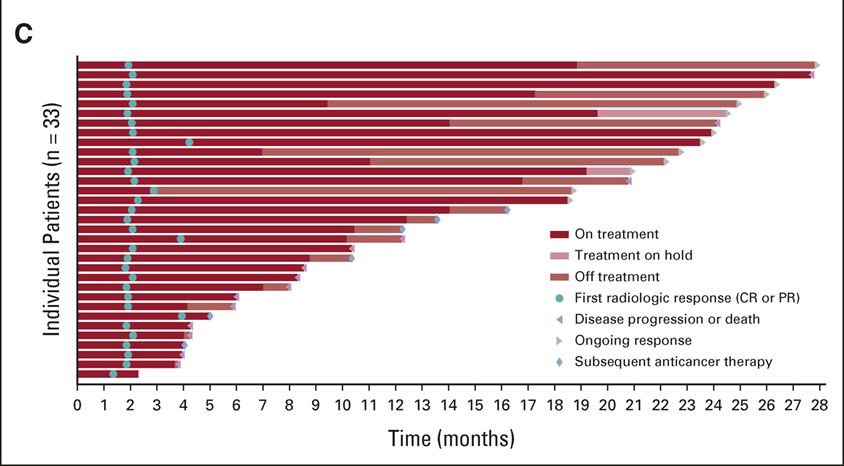 Hoimes CJ et al. J Clin Oncol. 2023;41(1):22-31.
Enfortumab vedotin plus pembrolizumab in previously untreated advanced urothelial cancer (EV-103  Cohort A).
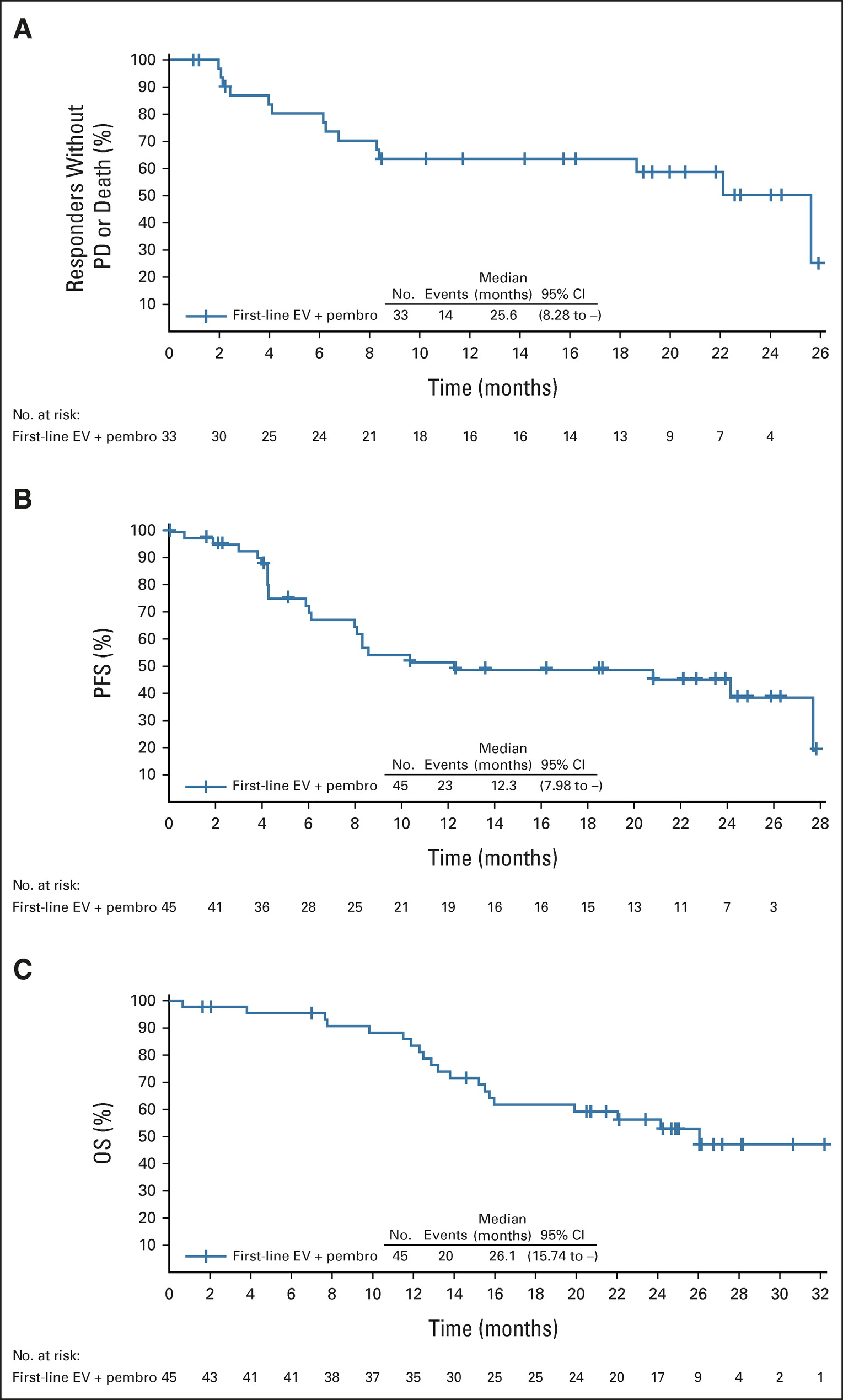 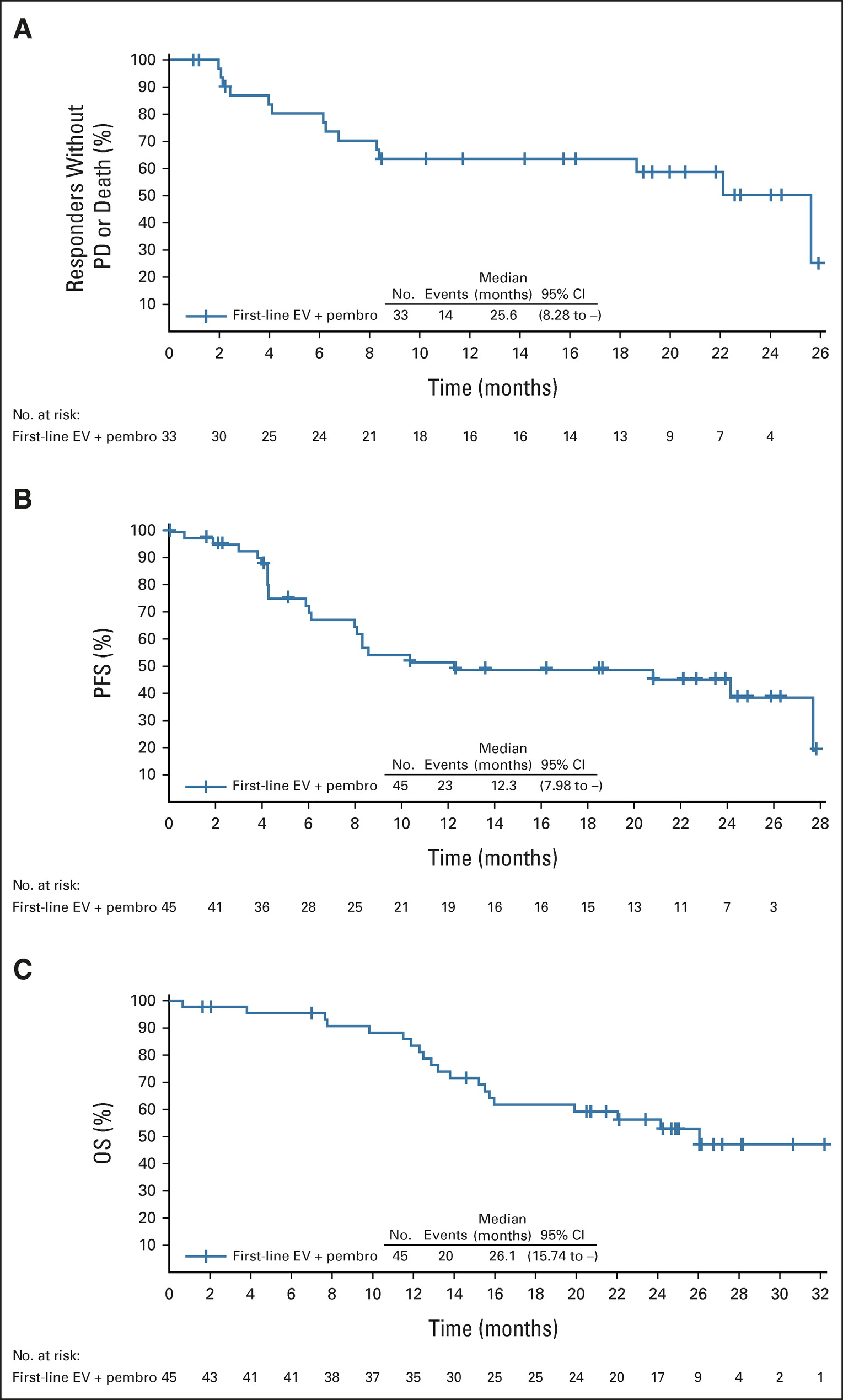 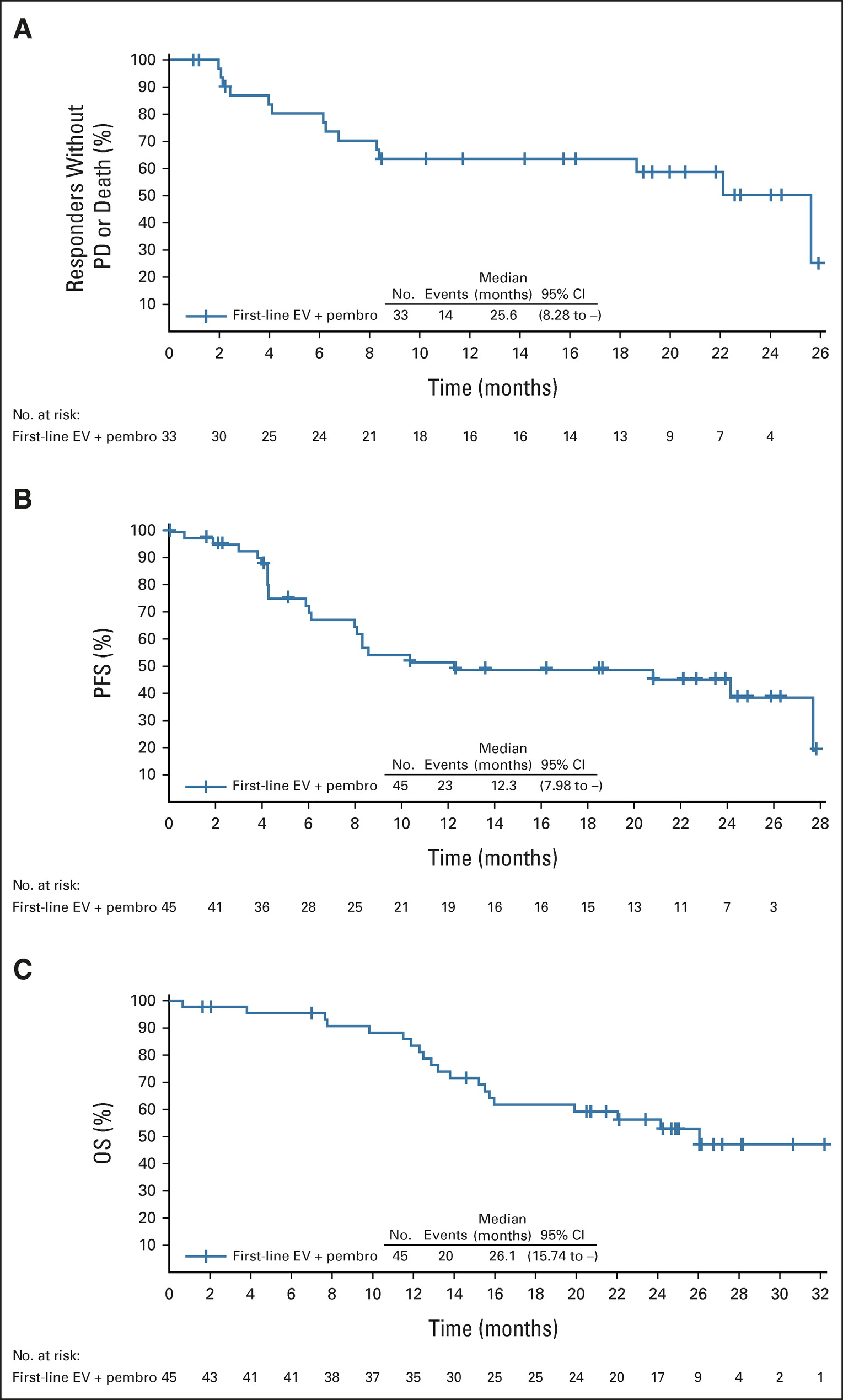 Most common treatment-related adverse events (TRAEs): peripheral sensory neuropathy (55.6%), fatigue (51.1%), and alopecia (48.9%). 
Twenty-nine patients (64.4%) had grade 3 or higher TRAEs; the most common were increased lipase (17.8%), maculopapular rash (11.1%), and fatigue (11.1%).
Hoimes CJ et al. J Clin Oncol. 2023;41(1):22-31.
EV-103 Cohort K: Subgroup analysis of cORR
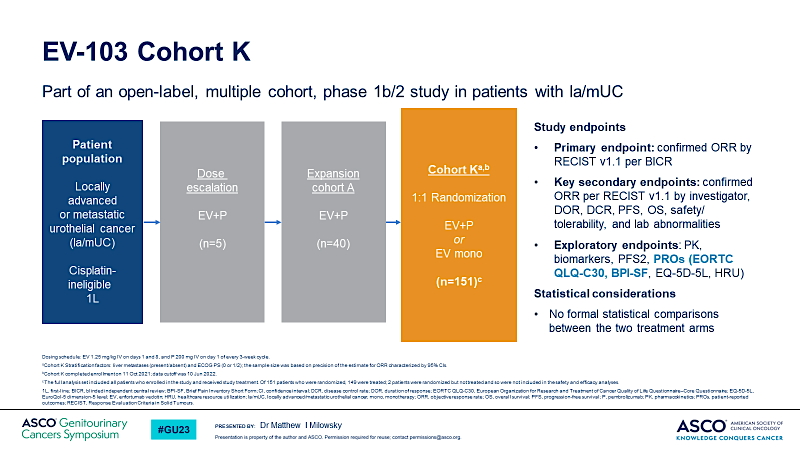 31
Milowsky M et al. Genitourinary Cancers Symposium 2023;Abstract 439.
EV-103 Cohort K: EV mono or EV+P in previously untreated cisplatin-ineligible pts with la/mUC
100
80
60
PD-L1 Score
High (CPS ≥10)
97.1% of assessable patients had tumor reduction
Low (CPS <10)
40
Not evaluable
EV+P
42/49 (85.7%) of responses observed at first assessment (week 9±1 week)
Most common AEs were fatigue, peripheral sensory neuropathy, alopecia, and maculopapular rash
EV mono
Activity is consistent with prior results in 2L+ la/mUC
Safety profile consistent with previous studies
Best overall response
20
Confirmed CR/PR
0
Tumor size (% change from baseline)
–20
–40
–60
–80
–100
Data cutoff: 10 Jun 2022.
aOf 76 patients in the EV+P arm, seven patients were not assessable due to non-measurable disease (n=4), post-baseline assessment that was not evaluable (n=2), and lack of post-baseline assessment (n=1).
bThere were no formal statistical comparisons between treatment arms.
2L, second-line; AEs, adverse events; BICR, blinded independent central review; CI, confidence interval; cORR: confirmed objective response rate; CPS, combined positive score; CR, complete response; EV, enfortumab vedotin; la/mUC, locally advanced/metastatic urothelial cancer; mono, monotherapy; NR, not reached; P, pembrolizumab; PD-L1, programmed death-ligand-1; PR, partial response; TRAEs, treatment-related adverse events.
EV+P (n=69)a
Previously presented at ESMO 2022, Rosenberg et al. Study EV-103 Cohort K: Antitumor activity of enfortumab vedotin (EV) monotherapy or in combination with pembrolizumab (P) in previously untreated cisplatin-ineligible patients (pts) with locally advanced or metastatic urothelial cancer (la/mUC).
Rosenberg J et al. ESMO 2022; LBA73.
EV-103 Cohort K: EV mono or EV+P in previously untreated cisplatin-ineligible pts with la/mUC
Median DOR for EV+P was not reached; 65.4% of responders were still responding at 12 months
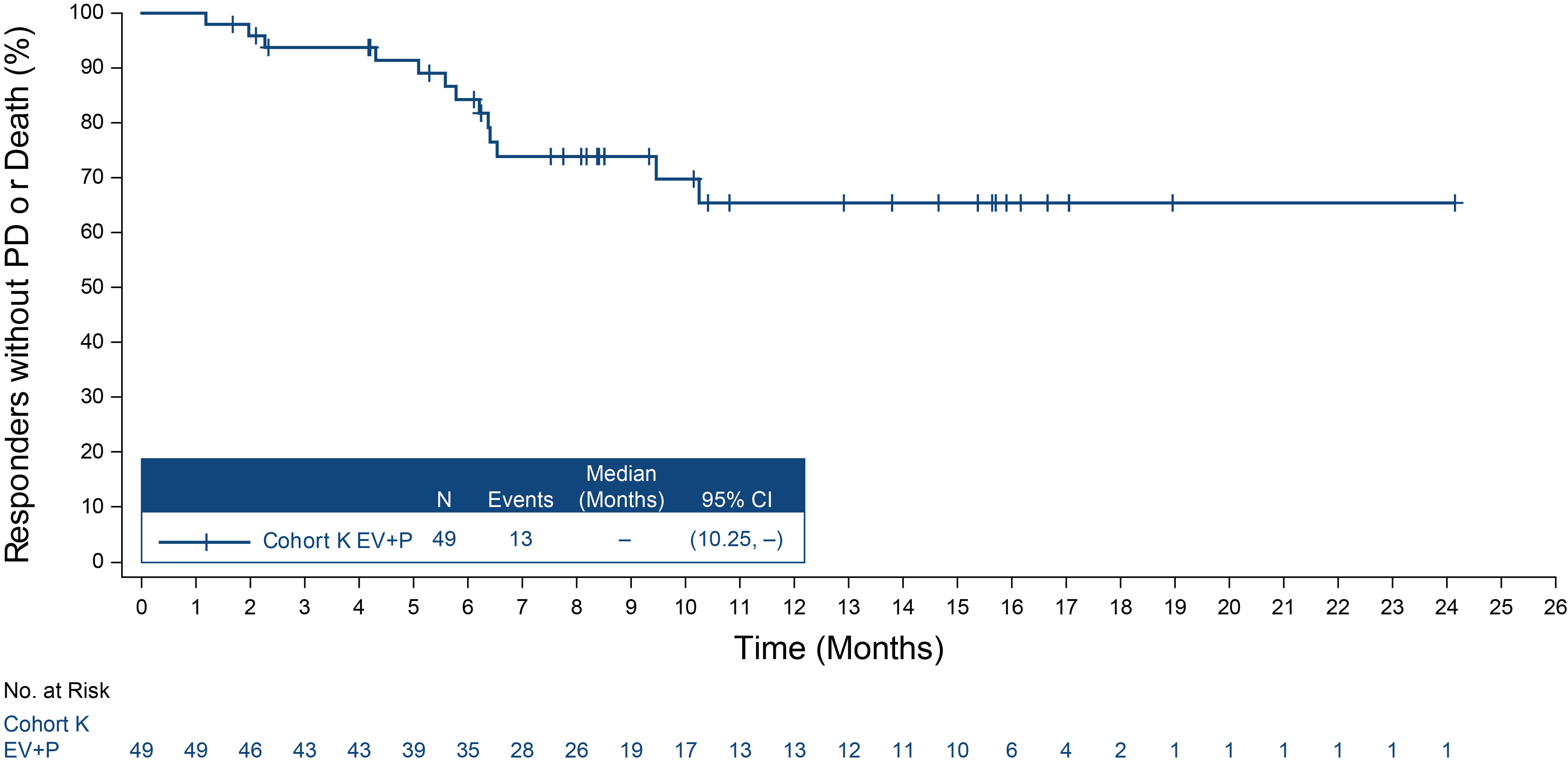 Rosenberg J et al. ESMO 2022; LBA73.
EV-103 Cohort K: EV mono or EV+P in previously untreated cisplatin-ineligible pts with la/mUC
Encouraging PFS and OS for EV+P with data expected to continue to evolve with follow-up
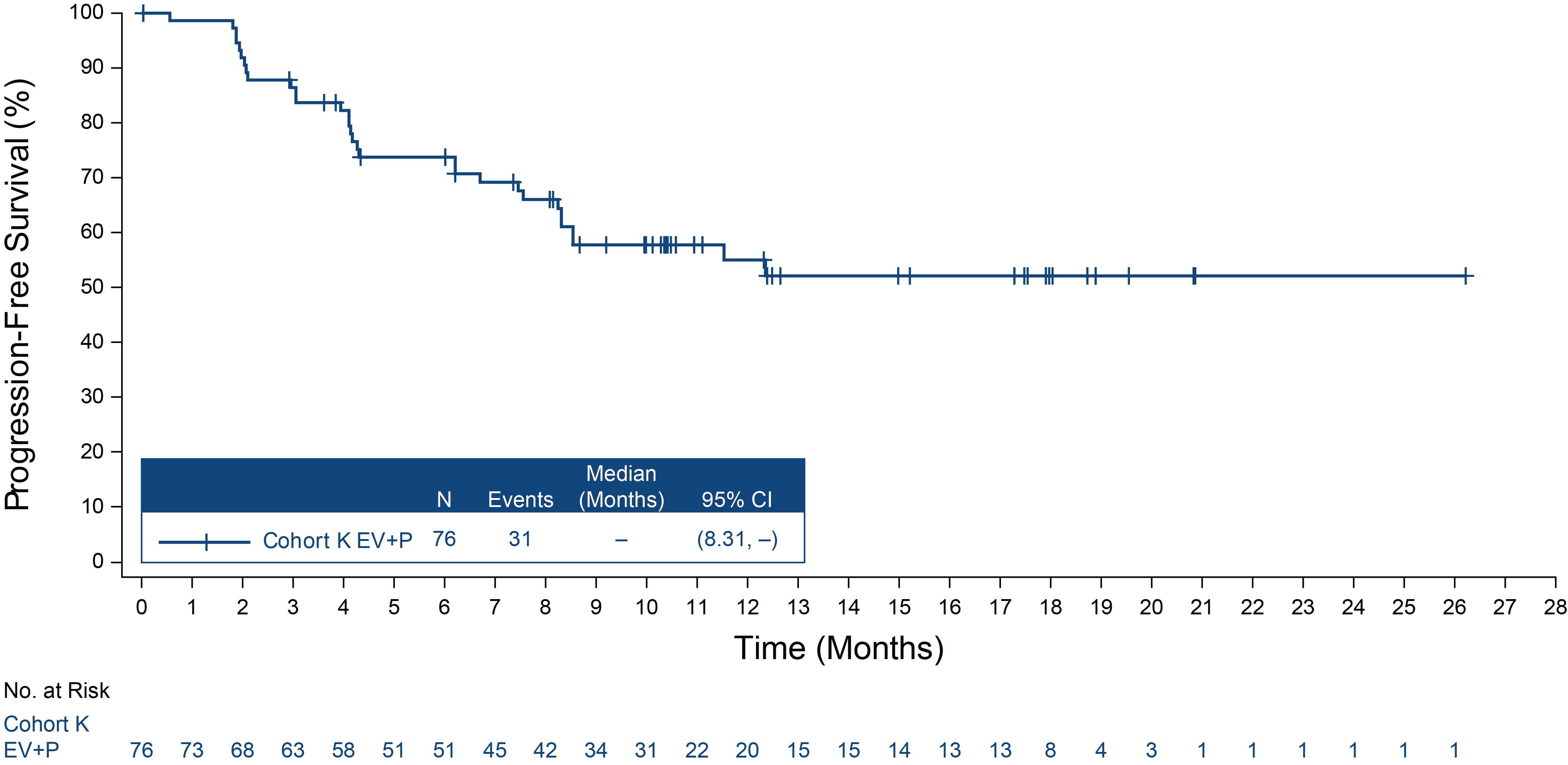 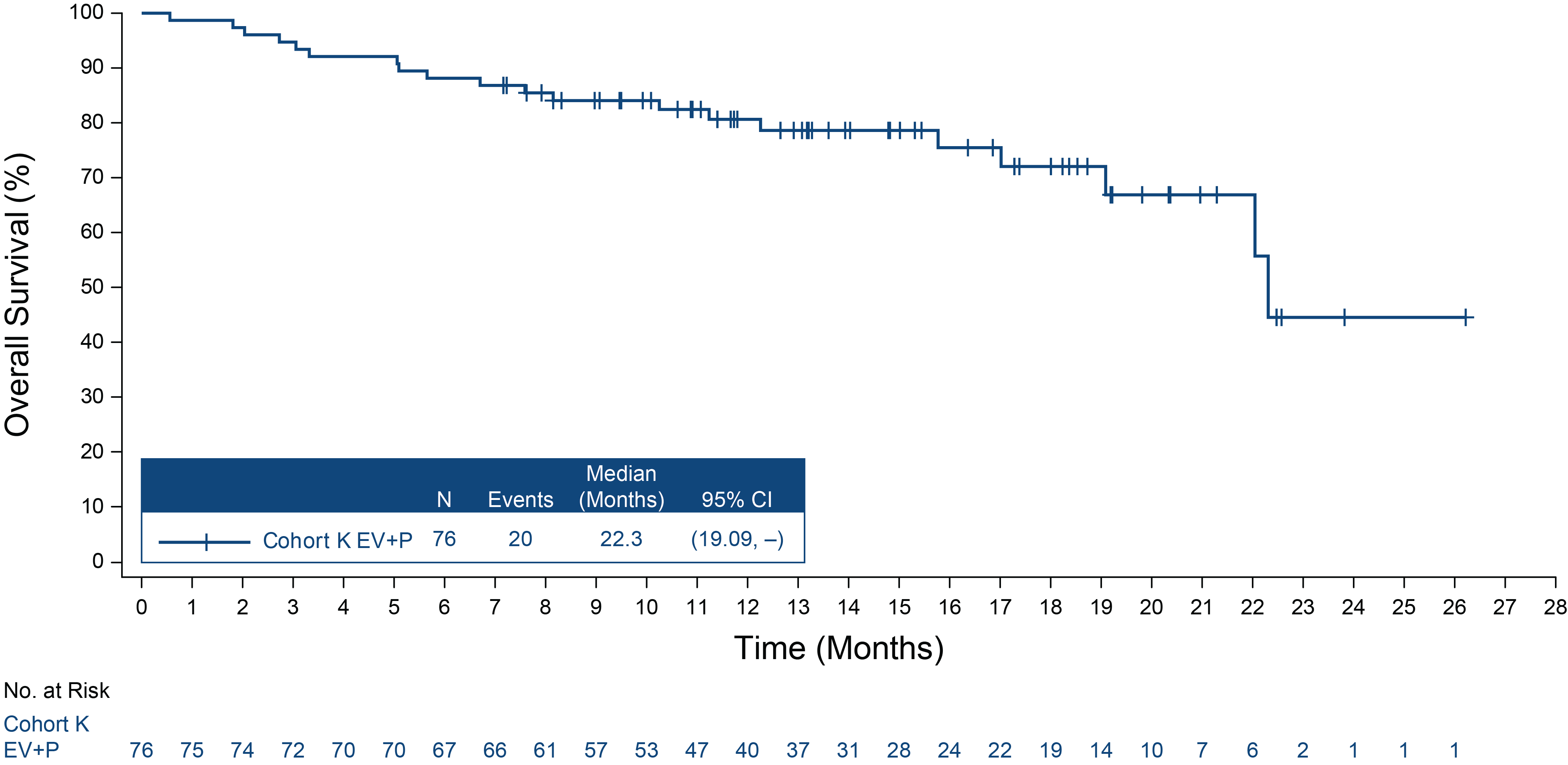 Rosenberg J et al. ESMO 2022; LBA73.
[Speaker Notes: EV+P is being further investigated in three ongoing phase 3 trials in 1L la/mUC (EV-302) and MIBC (KN-B15 and KN-905)]
EV-103 Cohort K: Subgroup analysis of cORR
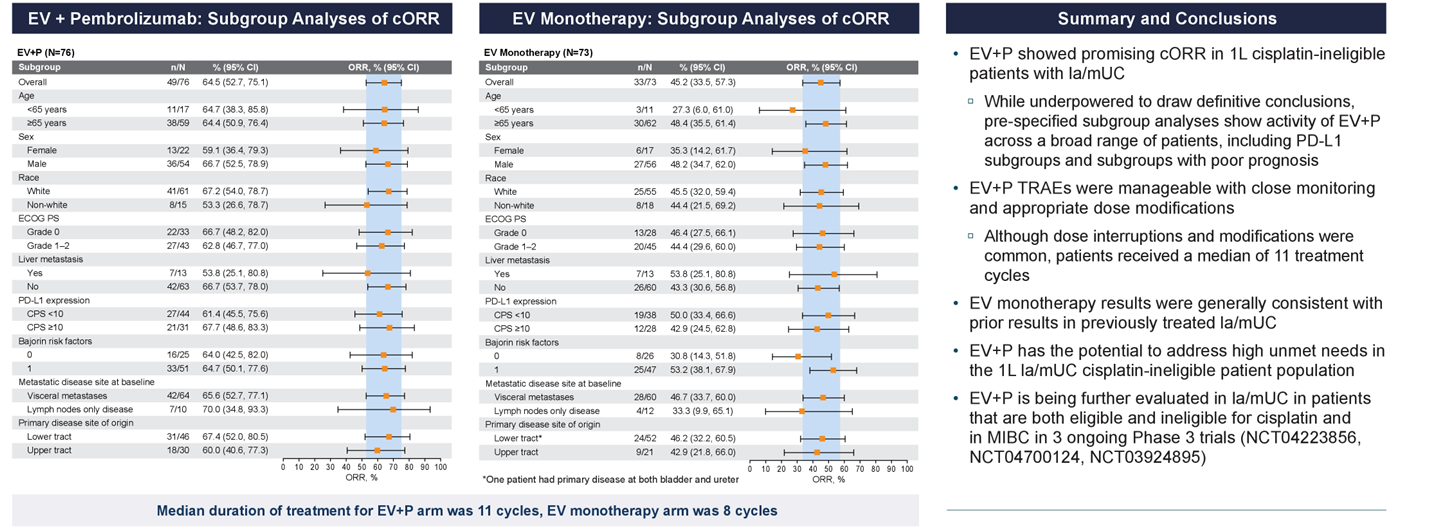 O’Donnell P et al. Genitourinary Cancers Symposium 2023;Abstract 499.
EV-103 Cohort K PROs
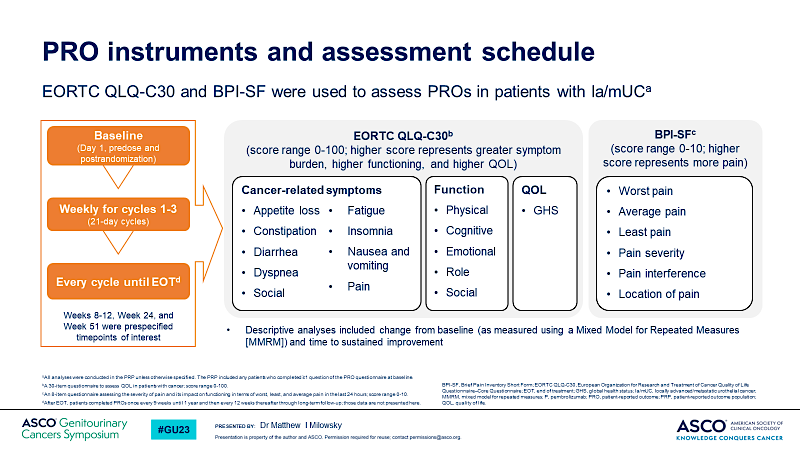 Milowsky M et al. Genitourinary Cancers Symposium 2023;Abstract 439.
EV-103 Cohort K PROs
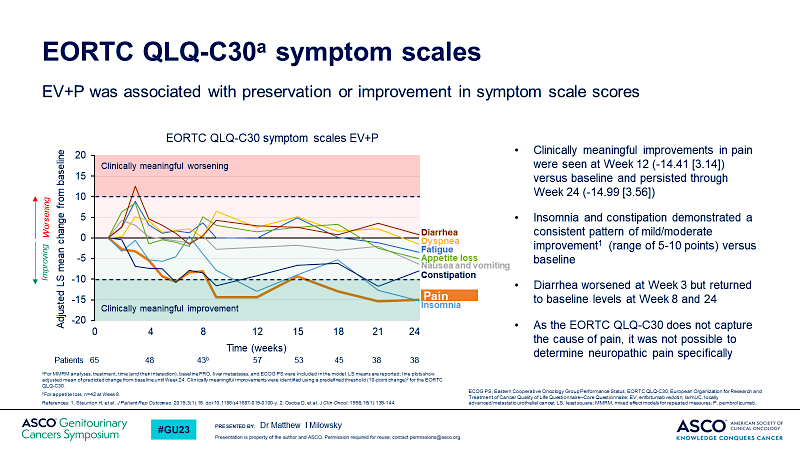 Milowsky M et al. Genitourinary Cancers Symposium 2023;Abstract 439.
EV-103 Cohort K PROs
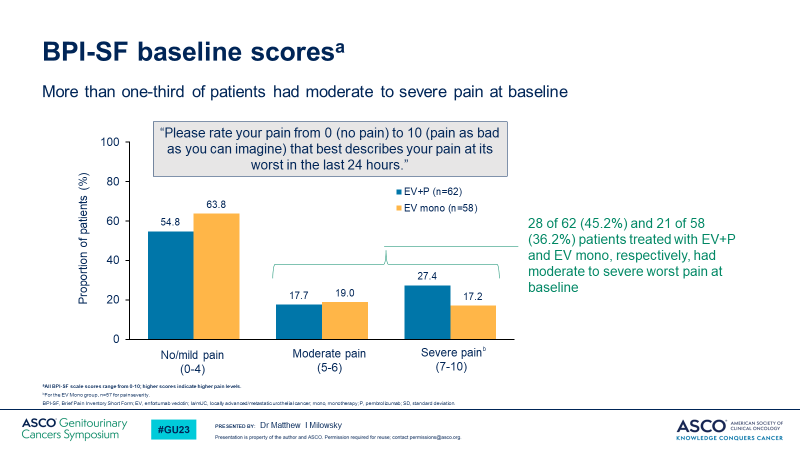 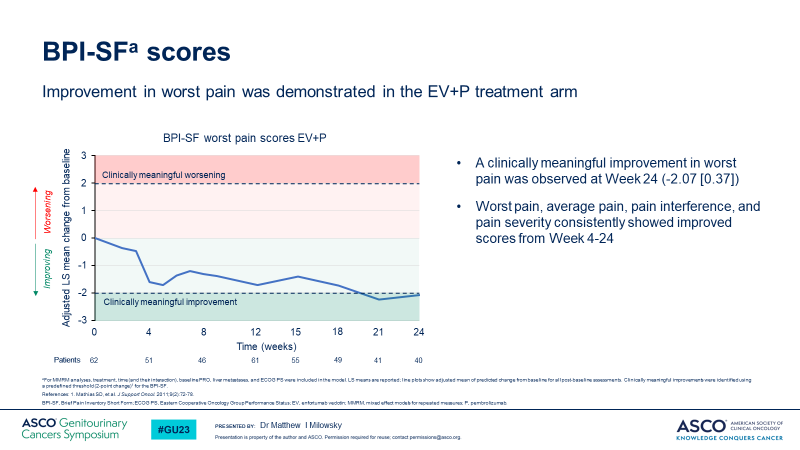 Milowsky M et al. Genitourinary Cancers Symposium 2023;Abstract 439.
EV-103 Cohort K PROs
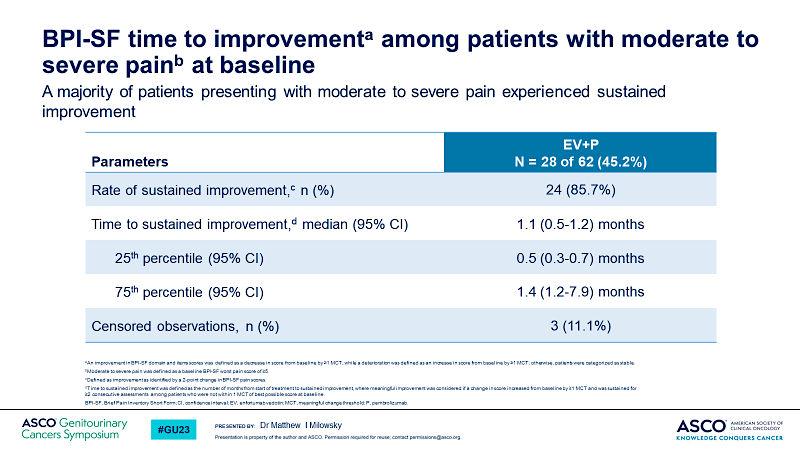 Milowsky M et al. Genitourinary Cancers Symposium 2023;Abstract 439.
Long-term outcomes in EV-301: 24-month findings from the phase 3 trial of enfortumab vedotin versus chemotherapy in previously treated advanced UC
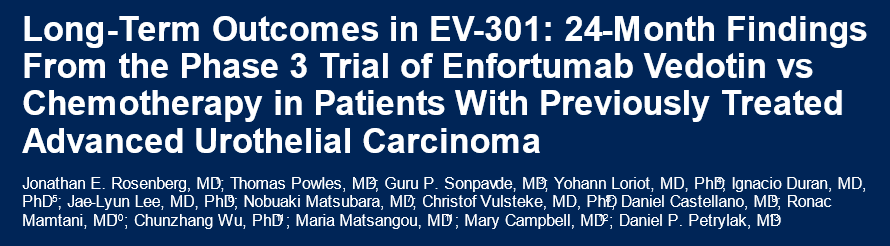 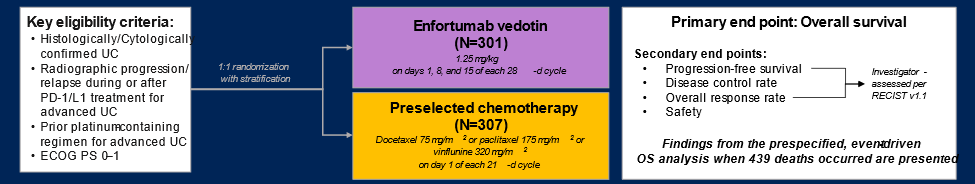 Rosenberg J et al. ASCO 2022; Abstract 4516.
Median Follow-Up ~ 24 months
Median Follow-Up 11.1 months
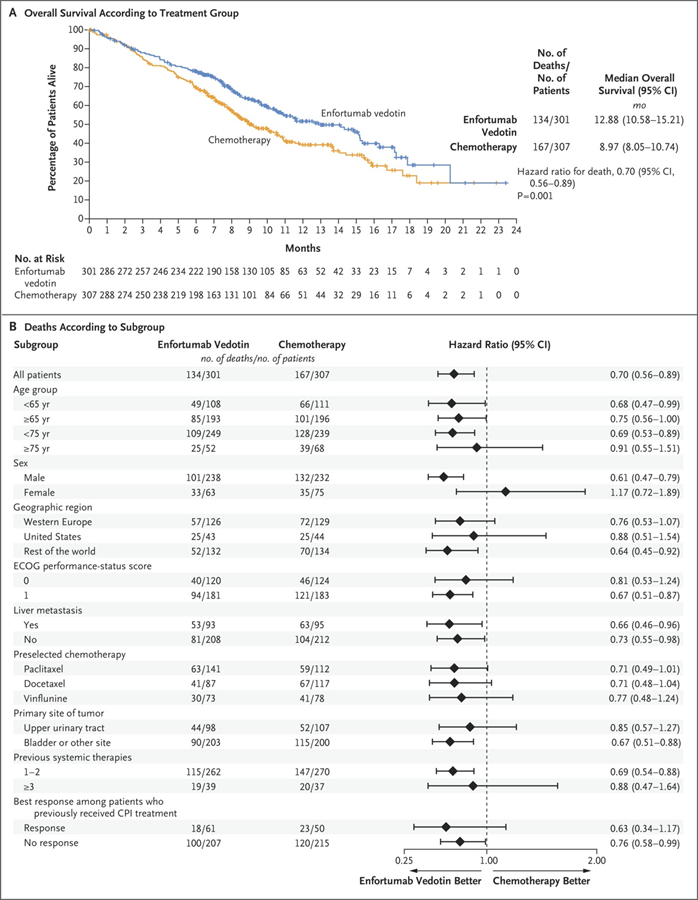 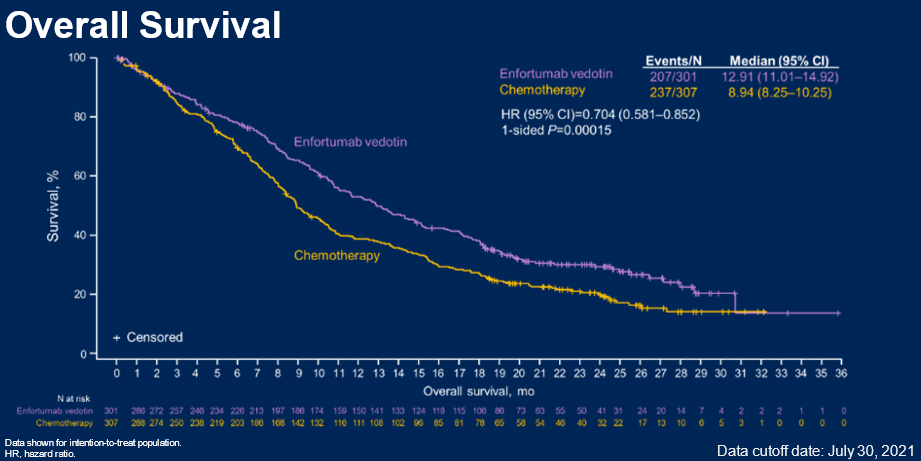 Median OS (95% CI) mo
12.88 (10.58-15.21)
  8.97 (8.05-10.74)
HR, 0.70 (95% CI, 0.56-0.89)
P=0.001
Median OS (95% CI) mo
12.91 (11.01-14.92)
  8.94 (8.25-10.25)
HR, 0.70 (95% CI, 0.58-0.86)
P=0.00015
Median PFS (95% CI) mo
  5.55 (5.32-6.28)
  3.71 (3.52-3.94)
HR, 0.63 (95% CI, 0.53-0.76)
P=0.00001
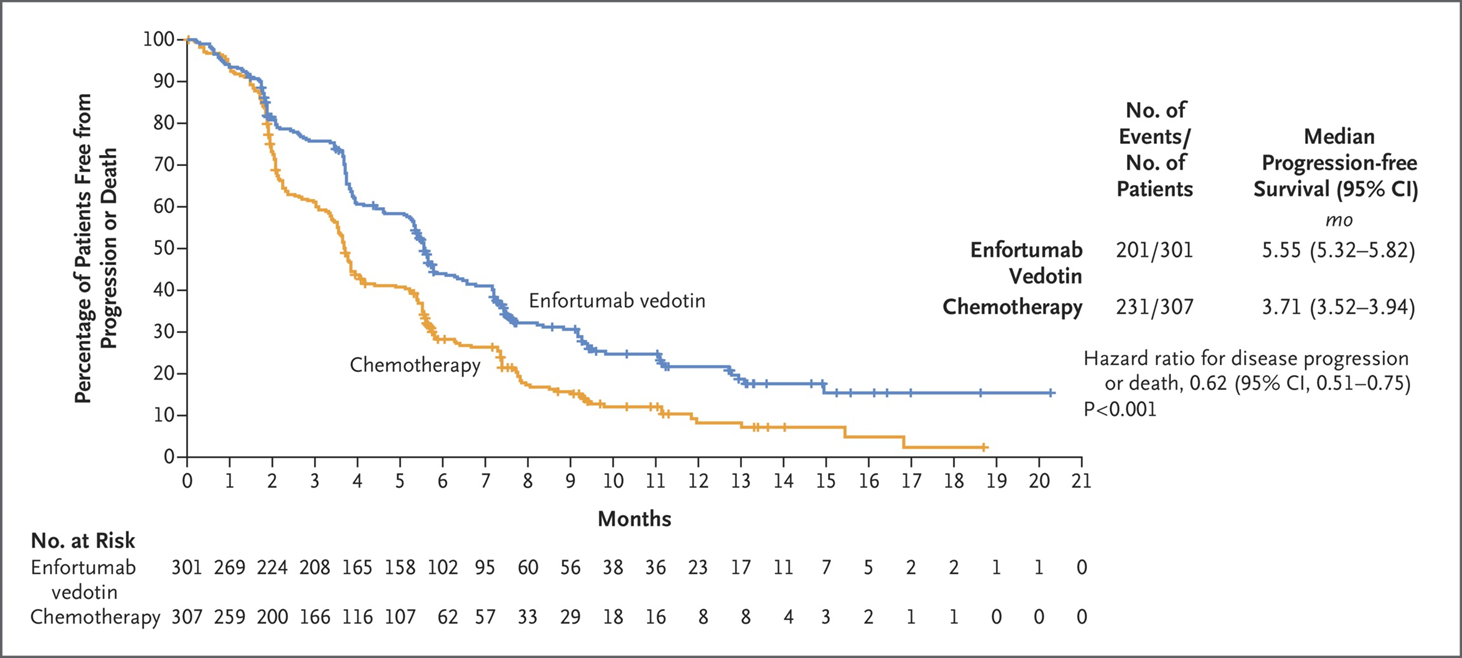 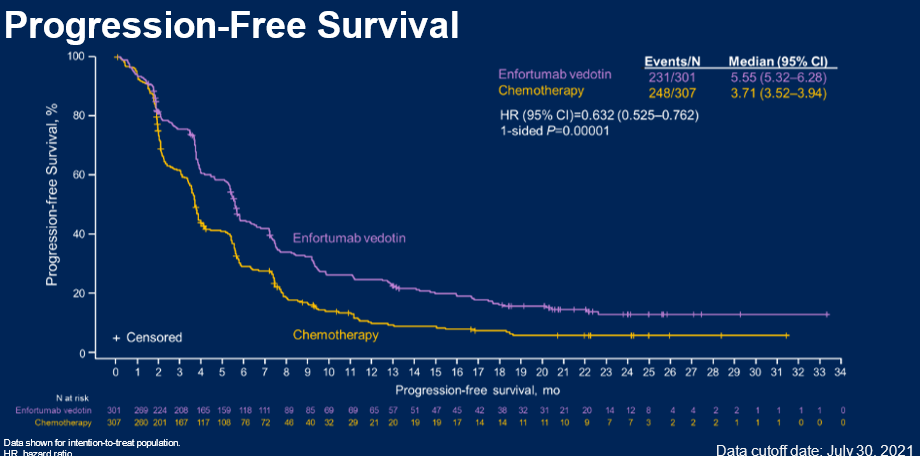 Median PFS (95% CI) mo
  5.55 (5.32-5.82)
  3.71 (3.52-3.94)
HR, 0.62 (95% CI, 0.51-0.75)
P<0.001
Powles T et al. N Engl J Med 2021;384:1125-1135
Rosenberg J et al. ASCO 2022; Abstract 4516.
Powles T et al. N Engl J Med. 2021
41
Efficacy and safety of erdafitinib in patients with locally advanced or metastatic urothelial carcinoma: Long-term follow-up of a phase 2 study
Erdafitinib: oral pan-FGFR (1-4) inhibitor 
Patients with metastatic UC and FGFR mutation or fusion (prevalence in metastatic UC: 15% to 20%)
At least 1 prior systemic therapy; prior ICI allowed
Median OS: 13.8 mos (95% CI: 9.8-NR)
100
200
ORR (primary endpoint): 40%
80
100
60
FGFR mutationFGFR fusion
50
OS (%)
Maximal Reduction From Baseline
40
0
20
-50
Deaths n = 40
0
0
3
6
9
12
15
18
-100
Mos
Patient
Siefker-Radtke A et al. Lancet Oncol 2022;23(2):248-58.
Siefker-Radtke. ASCO 2018. Abstr 4503. 
Loriot. NEJM. 2019;381:338.
Efficacy and safety of erdafitinib in patients with locally advanced or metastatic urothelial carcinoma: Long-term follow-up of a phase 2 study
PFS
OS
8 mg
8 mg
100
100
Median PFS, all patients: 5.5 mos
R/R after chemo: 5.5 mos
Prior immunotherapy: 5.7 mos
1/2/3 prior lines: 5.5/5.5/5.7 mos
Median OS, all patients: 11.3 mos
R/R after chemo: 10.6 mos
Prior immunotherapy: 10.9 mos
1/2/3 prior lines: 11.3/8.0/11.2 mos
80
80
60
60
PFS (%)
OS (%)
40
40
20
20
0
0
0
3
6
9
12
15
18
21
24
27
30
33
0
3
6
9
12
15
18
21
24
27
30
33
36
Mos
Mos
Patients at Risk, n
Patients at Risk, n
101
67
39
26
19
14
10
8
4
1
1
0
101
90
76
60
46
37
33
30
28
15
8
1
0
Siefker-Radtke A et al. Lancet Oncol 2022;23(2):248-58.
Siefker-Radtke. ASCO 2020. Abstr 5015.
Efficacy and safety of erdafitinib in patients with locally advanced or metastatic urothelial carcinoma: Long-term follow-up of a phase 2 study
*Most common non-CSR events: dry eye, 19%; blurry vision, 16%; increased lacrimation, 11%; conjunctivitis, 9%.
Siefker-Radtke. ASCO 2018.
TROPHY-U-01: Sacituzumab govitecan in platinum-ineligible pts with mUC that progressed after prior checkpoint inhibitor
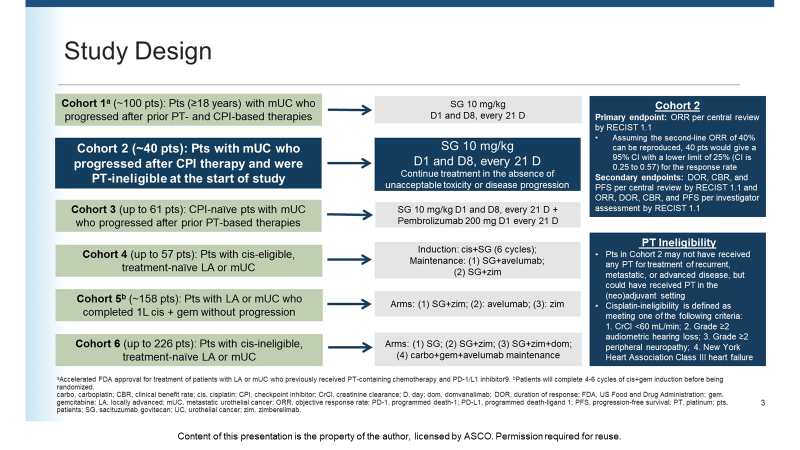 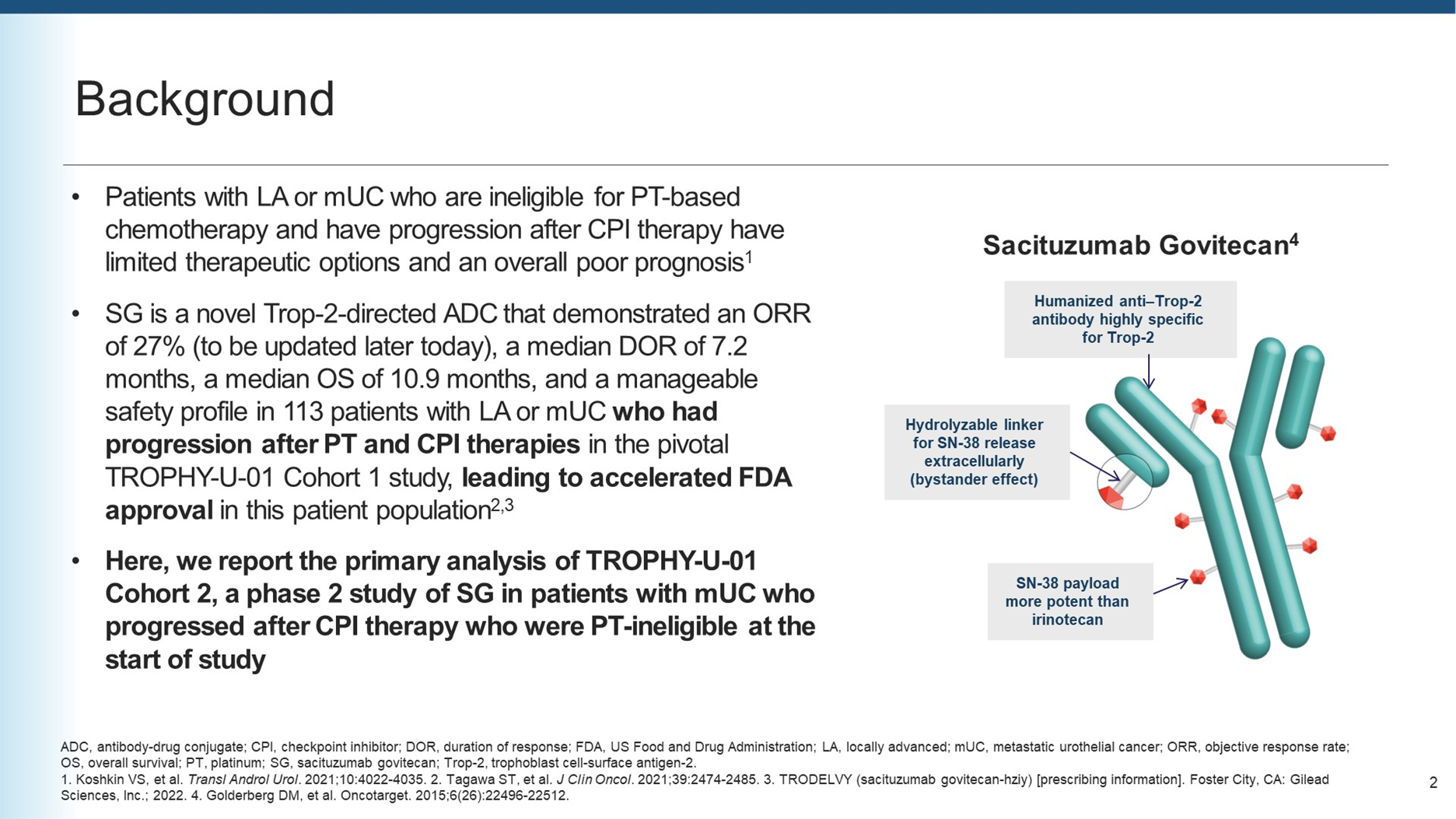 Petrylak D et al. Genitourinary Cancers Symposium 2023;Abstract 520.
TROPHY-U-01: Sacituzumab govitecan in platinum-ineligible pts with mUC that progressed after prior checkpoint inhibitor
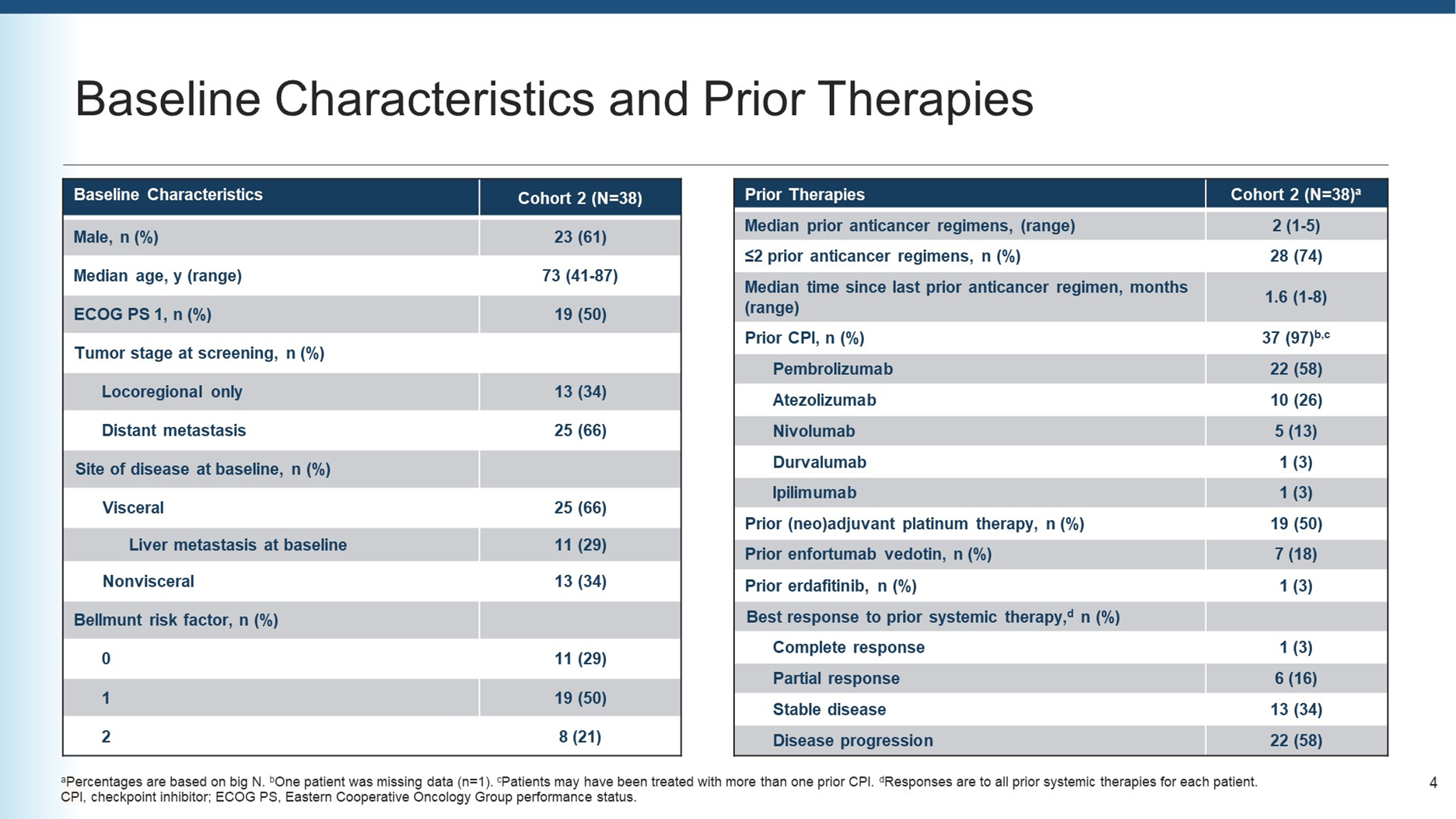 Petrylak D et al. Genitourinary Cancers Symposium 2023;Abstract 520.
TROPHY-U-01: Sacituzumab govitecan in platinum-ineligible pts with mUC that progressed after prior checkpoint inhibitor
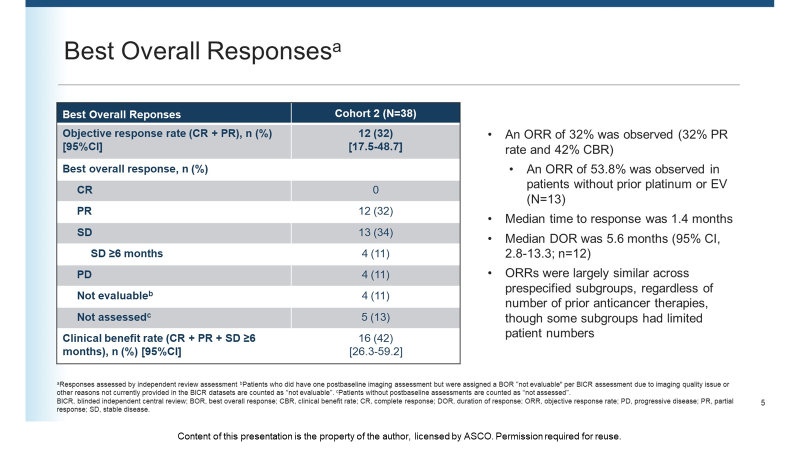 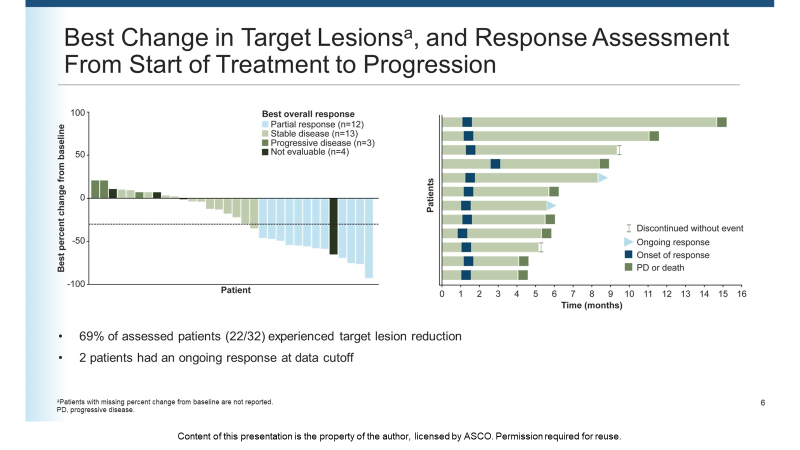 Petrylak D et al. Genitourinary Cancers Symposium 2023;Abstract 520.
TROPHY-U-01: Sacituzumab govitecan in platinum-ineligible pts with mUC that progressed after prior checkpoint inhibitor
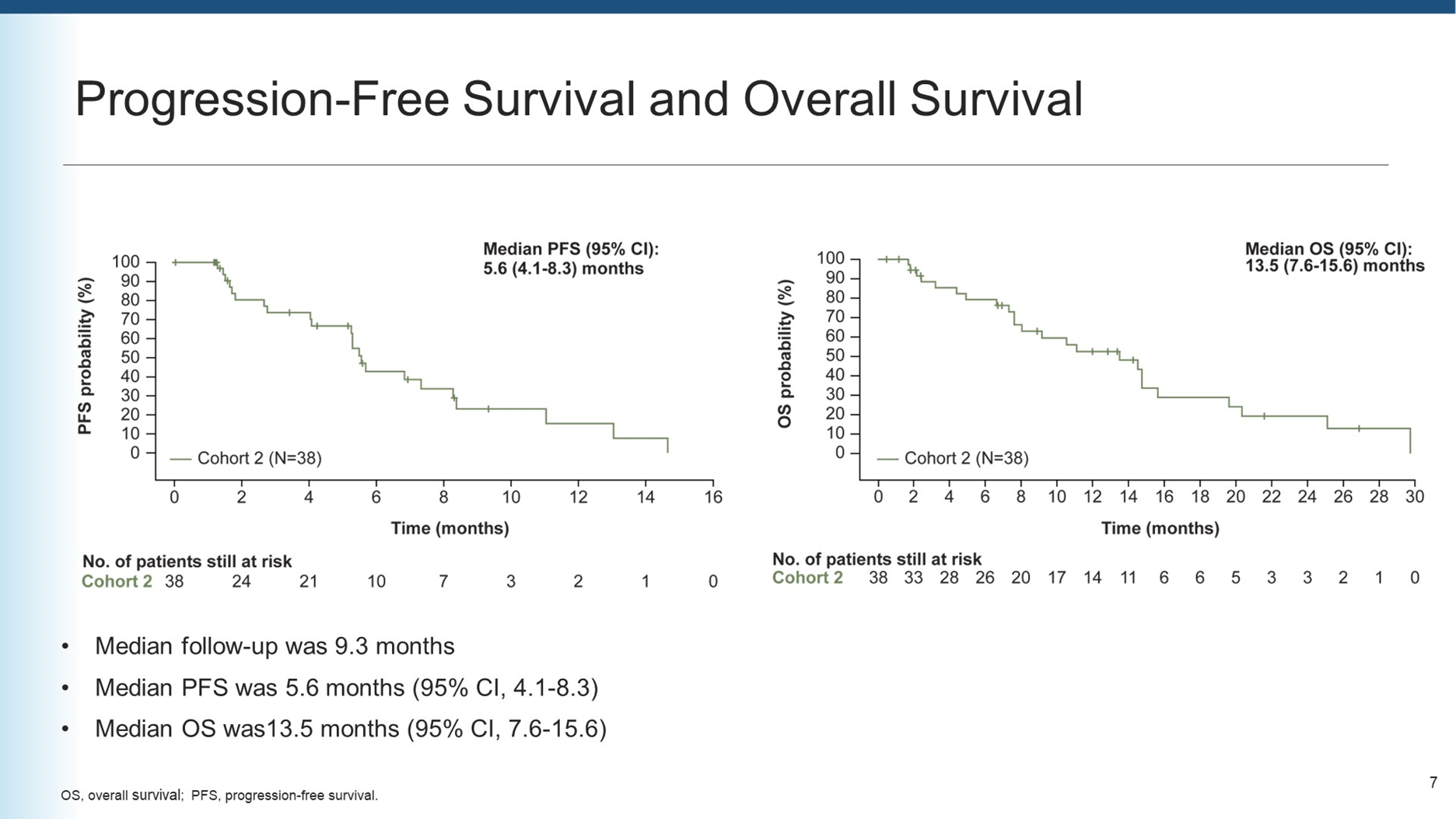 Petrylak D et al. Genitourinary Cancers Symposium 2023;Abstract 520.
TROPHY-U-01: Sacituzumab govitecan in platinum-ineligible pts with mUC that progressed after prior checkpoint inhibitor
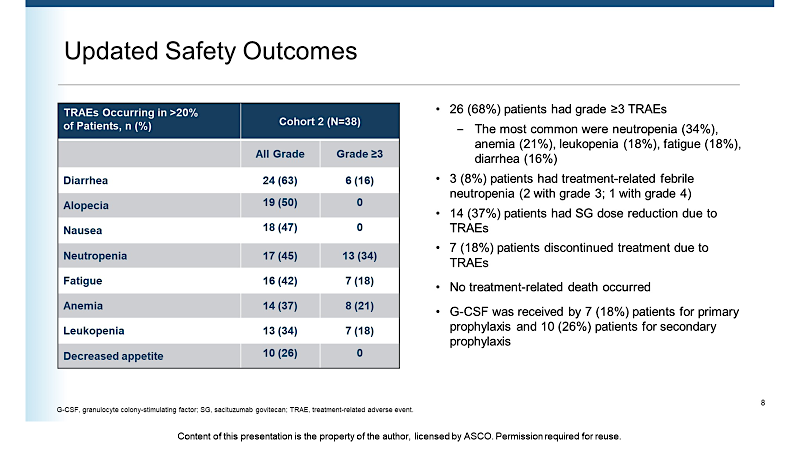 Petrylak D et al. Genitourinary Cancers Symposium 2023;Abstract 520.
Phase 3 TROPICS-04 study (NCT04527991)
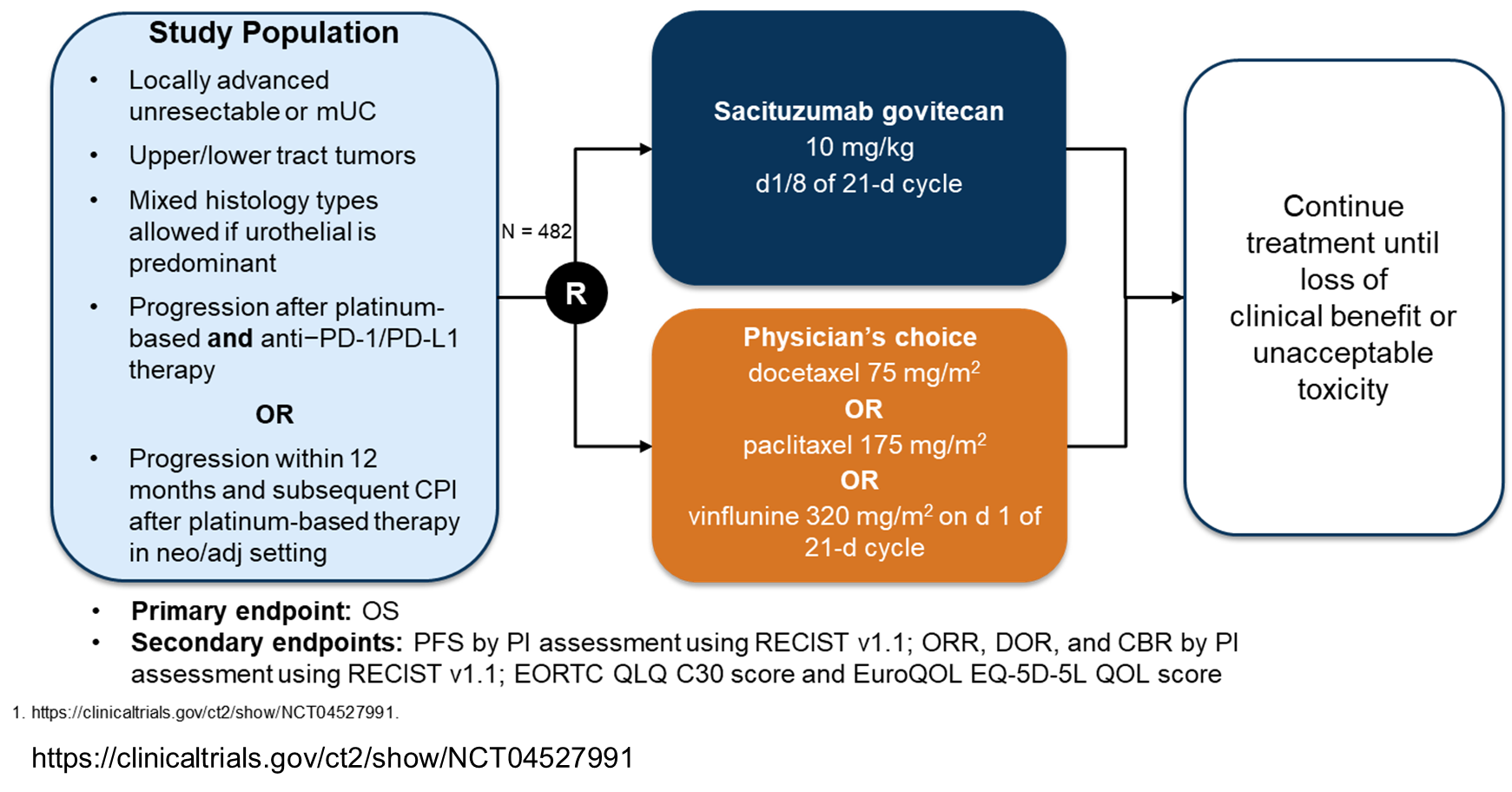 Durvalumab plus olaparib in previously untreated, platinum-ineligible patients with metastatic urothelial carcinoma: A multicenter, randomized, Phase II trial (BAYOU)
Homologous recombination repair gene mutations (HRRm) are common in UC, rendering tumor cells sensitive to PARP inhibition.
Randomized, multicenter, double-blind, phase II trial enrolled untreated, platinum-ineligible patients with mUC. 
Patients (N = 154) were randomly assigned 1:1 to receive durvalumab (1,500 mg intravenously once every 4 weeks) plus olaparib (300 mg orally, twice daily) or durvalumab plus placebo. 
The primary end point was progression-free survival (PFS) assessed by investigators per RECIST version 1.1. Secondary end points included overall survival in all patients and PFS in patients with HRRm.
Rosenberg et al. J Clin Oncol. 2023;41(1)43-53.
Durvalumab plus olaparib in previously untreated, platinum-ineligible patients with metastatic urothelial carcinoma: A multicenter, randomized, Phase II trial (BAYOU)
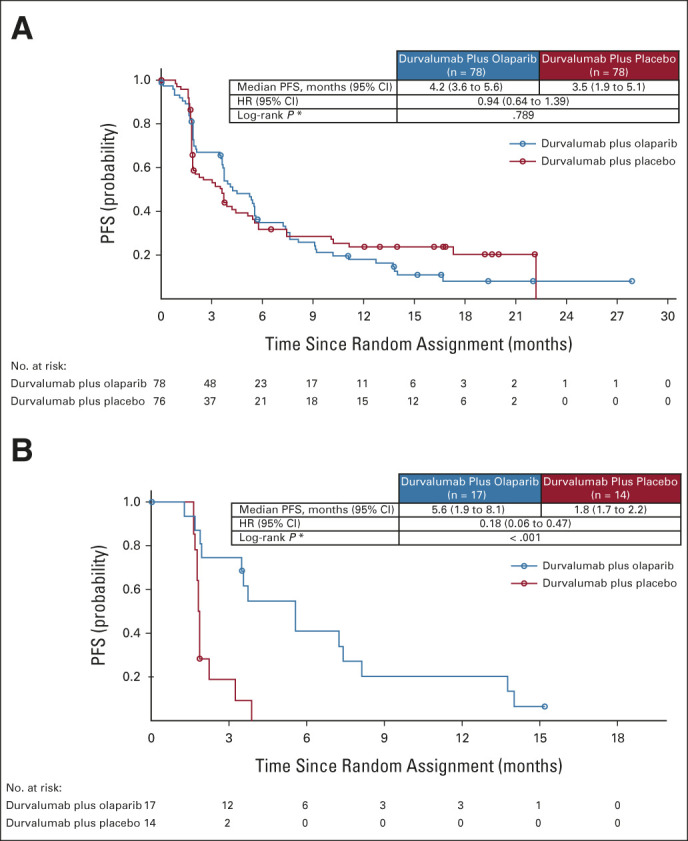 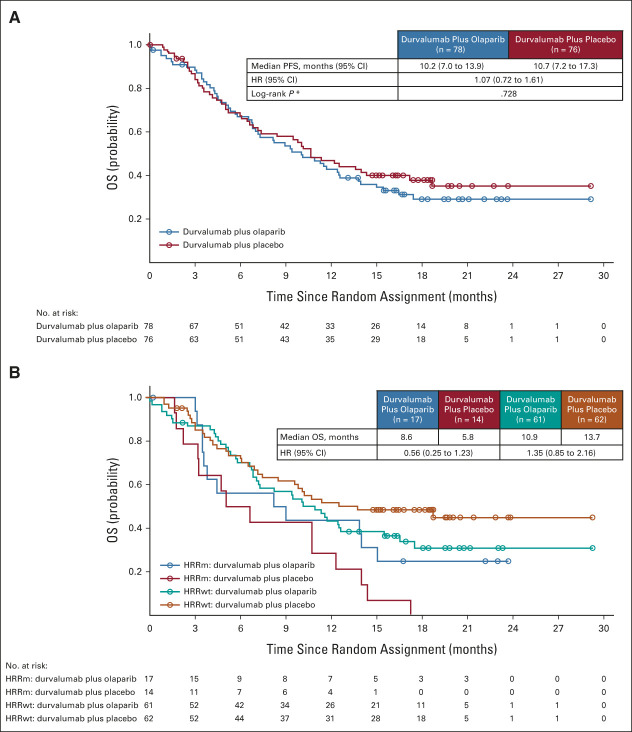 Median OS, months (95% CI)
ITT
HRRm
Rosenberg et al. J Clin Oncol. 2023;41(1)43-53.
[Speaker Notes: Some of the most common genetic abnormalities in mUC are alterations in DNA damage response (DDR) genes, such as mutations in homologous recombination repair (HRR) genes (eg, BRCA1 and BRCA2),6,7 with an overall mutation frequency of approximately 24%.

Adding olaparib to durvalumab did not improve survival outcomes in an unselected mUC population. Efficacy outcomes with durvalumab were similar to those reported for other anti–programmed cell death-1/programmed cell death ligand-1 agents. However, the results of secondary analyses suggest a potential role for PARP inhibition in patients with UC harboring HRRm.]
RC-48 ADC
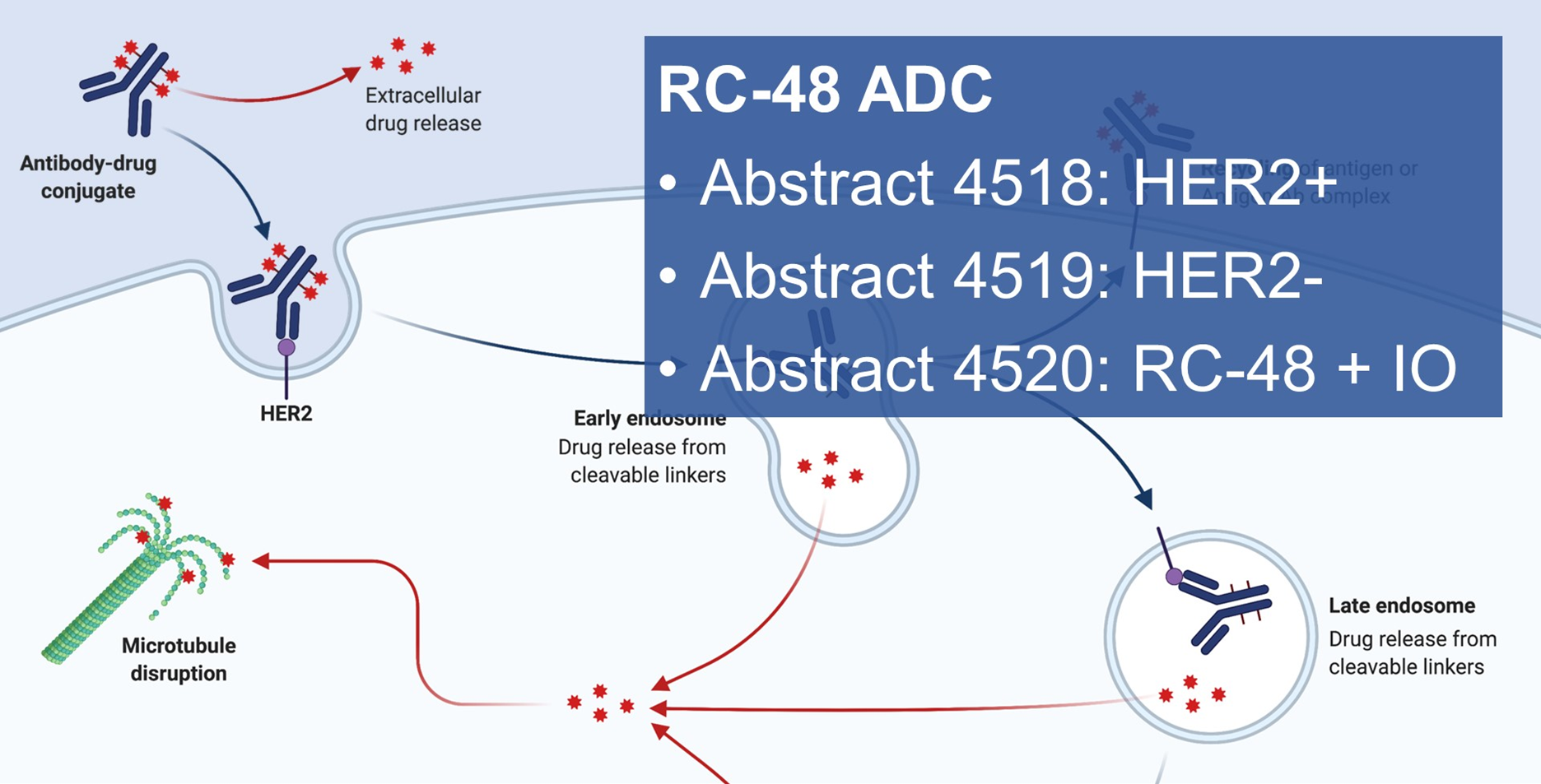 Galsky, M. ASCO Annual Meeting 2022
HER2 ADCs
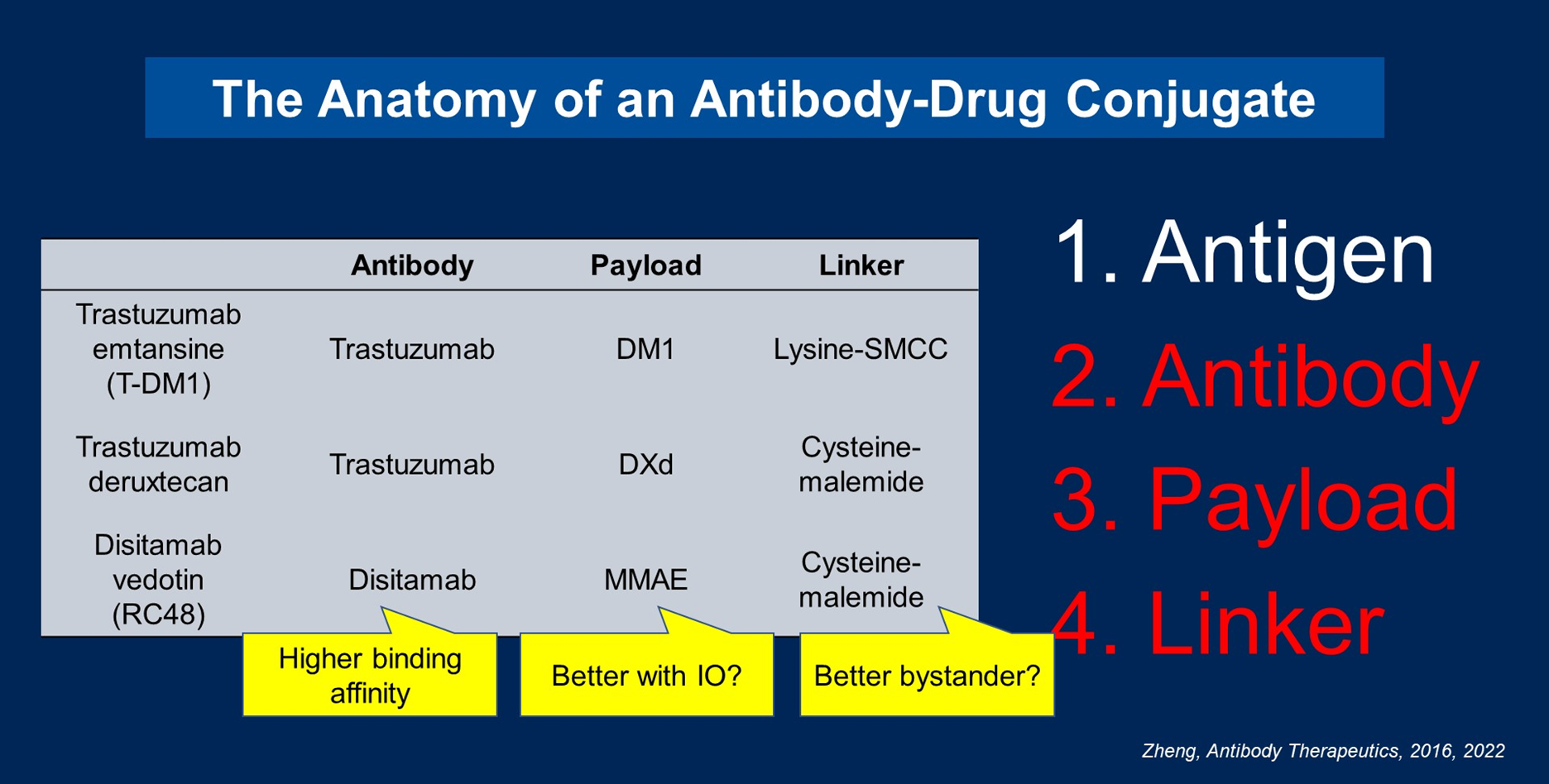 Galsky, M. ASCO Annual Meeting 2022
RC48 in HER2 2-3+ mUC
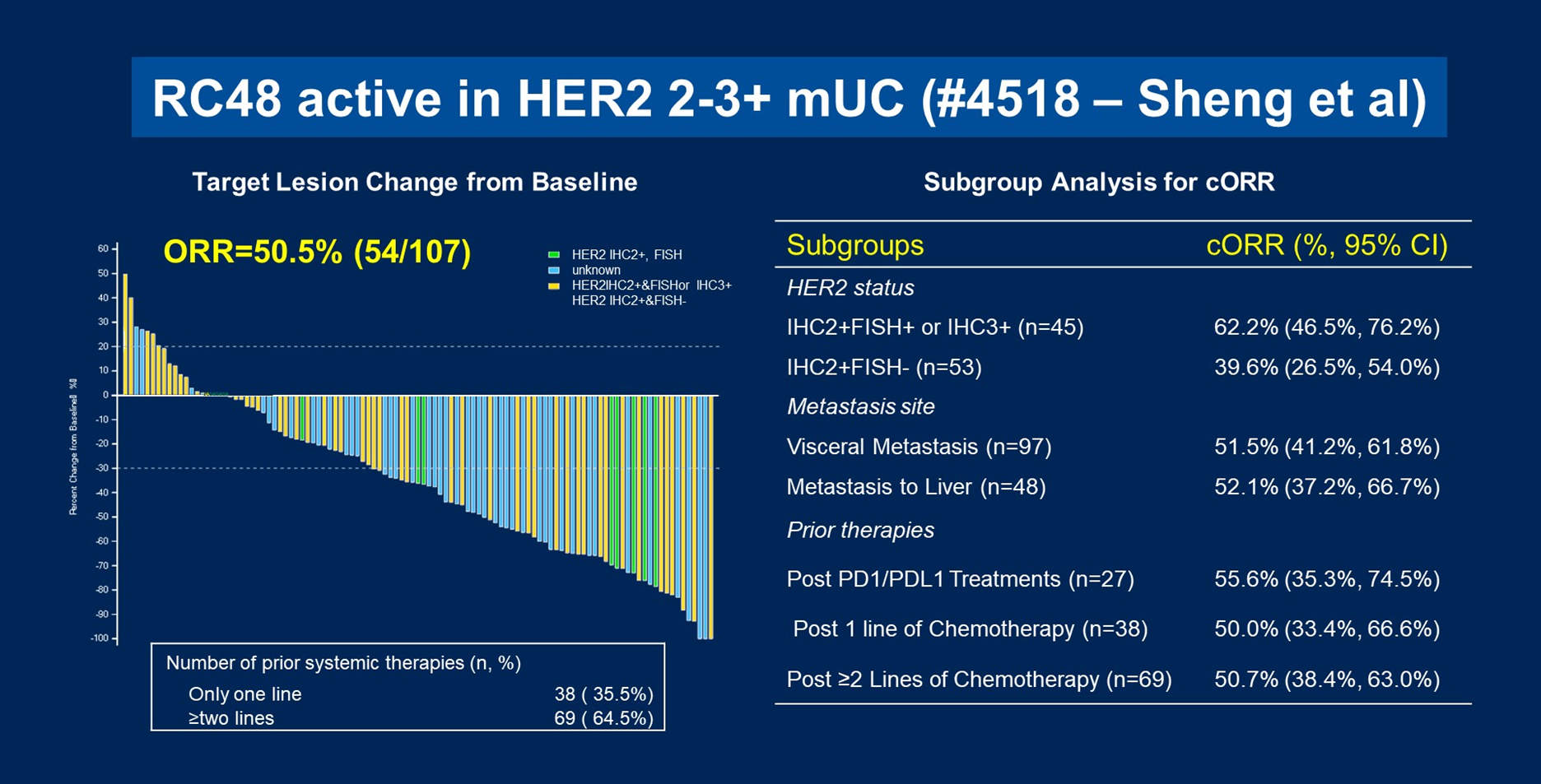 RC48 active in HER2 2-3+ mUC (#4520 – Sheng et al)
Sheng et al. J Clin Oncol 40, 2022 (suppl 16; abstr 4520)
RC48 in HER2 1+ mUC
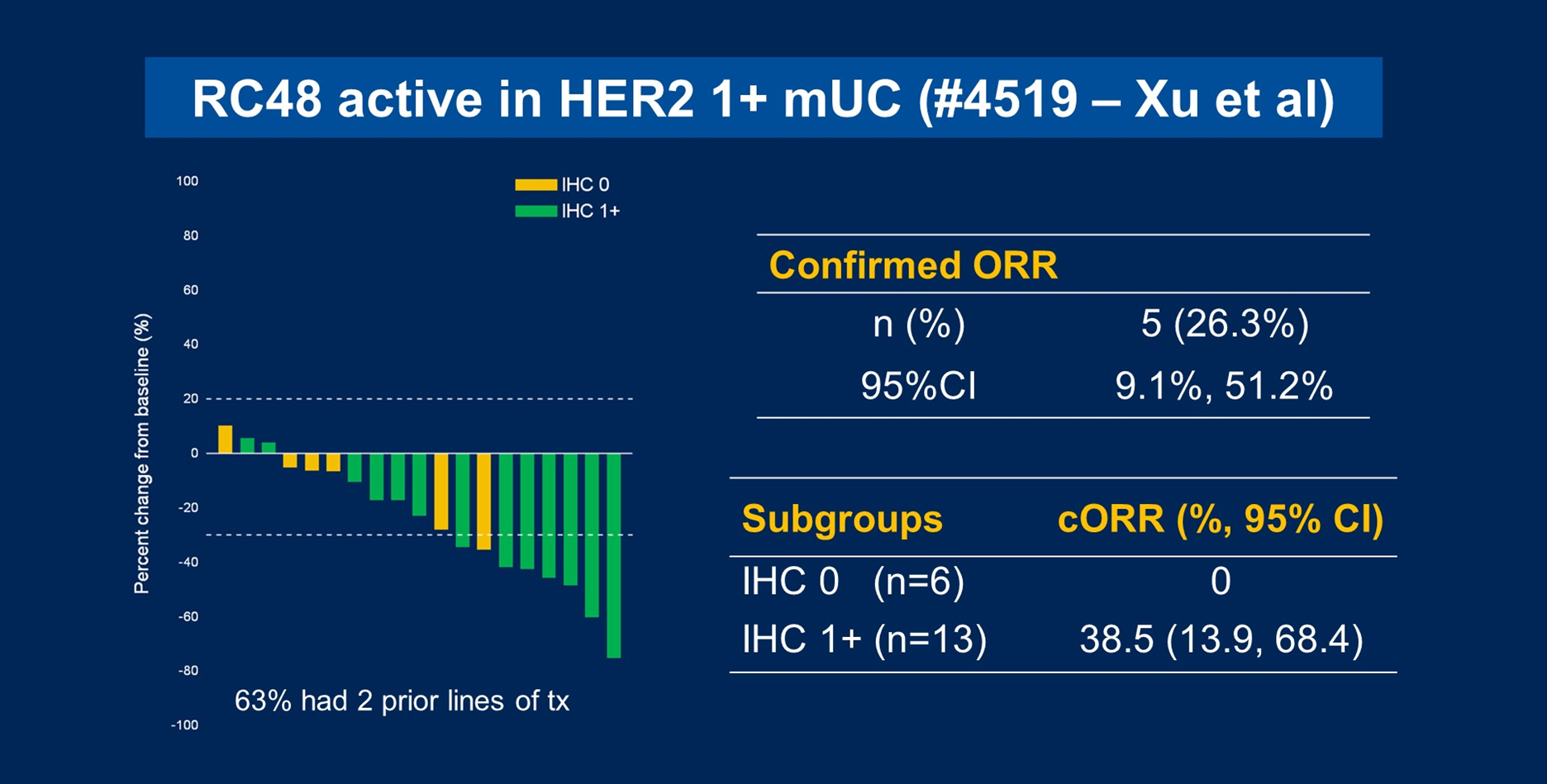 Xu et al. J Clin Oncol 40, 2022 (suppl 16; abstr 4519)
RC48 plus Toripalimab (anti-PD-1)
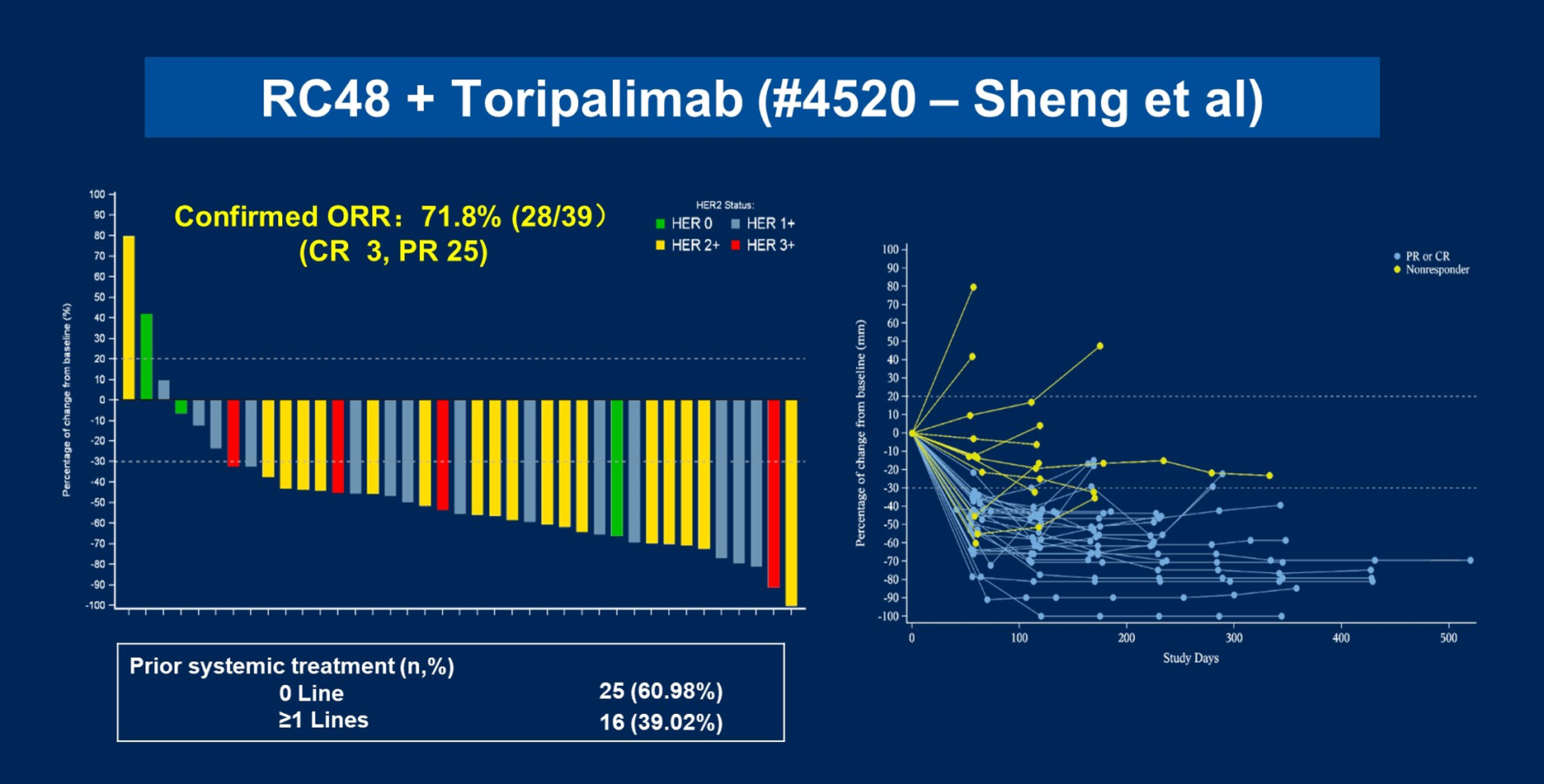 RC48 + Toripalimab (#4518 – Sheng et al)
Sheng et al. J Clin Oncol 40, 2022 (suppl 16; abstr 4518)
Is there something special about MMAE?
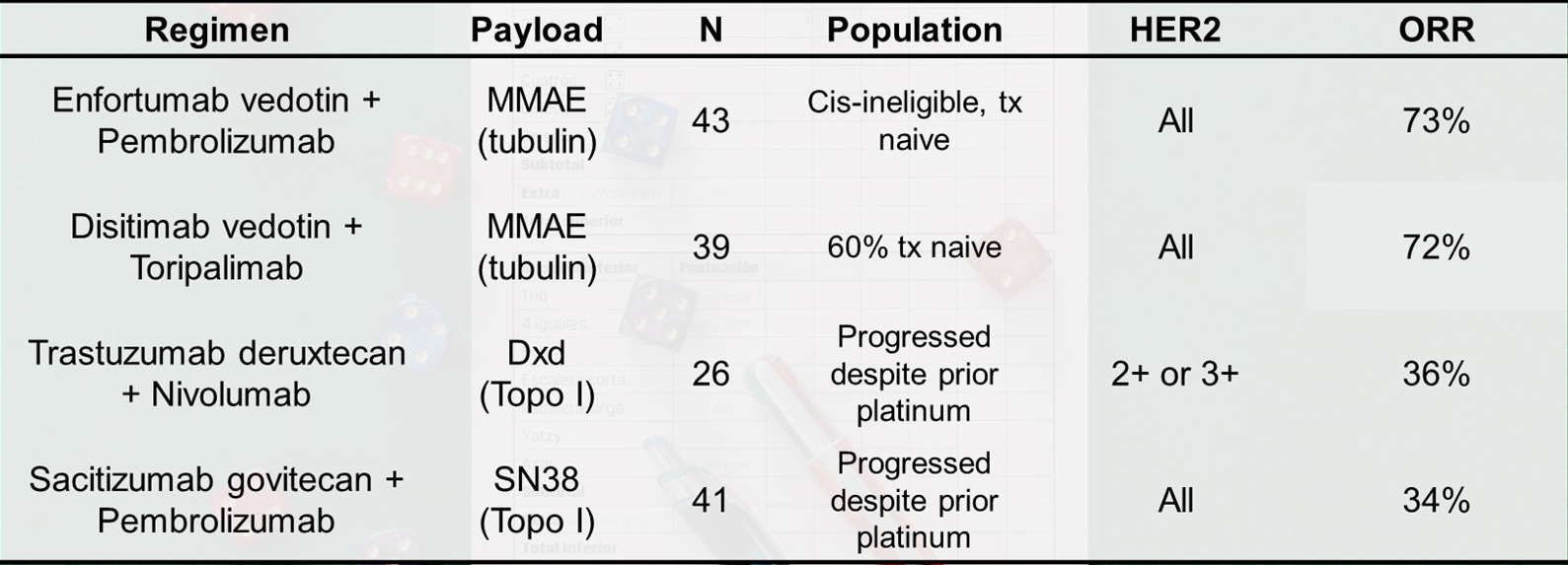 Galsky, M. ASCO Annual Meeting 2022
Thank you for your attention
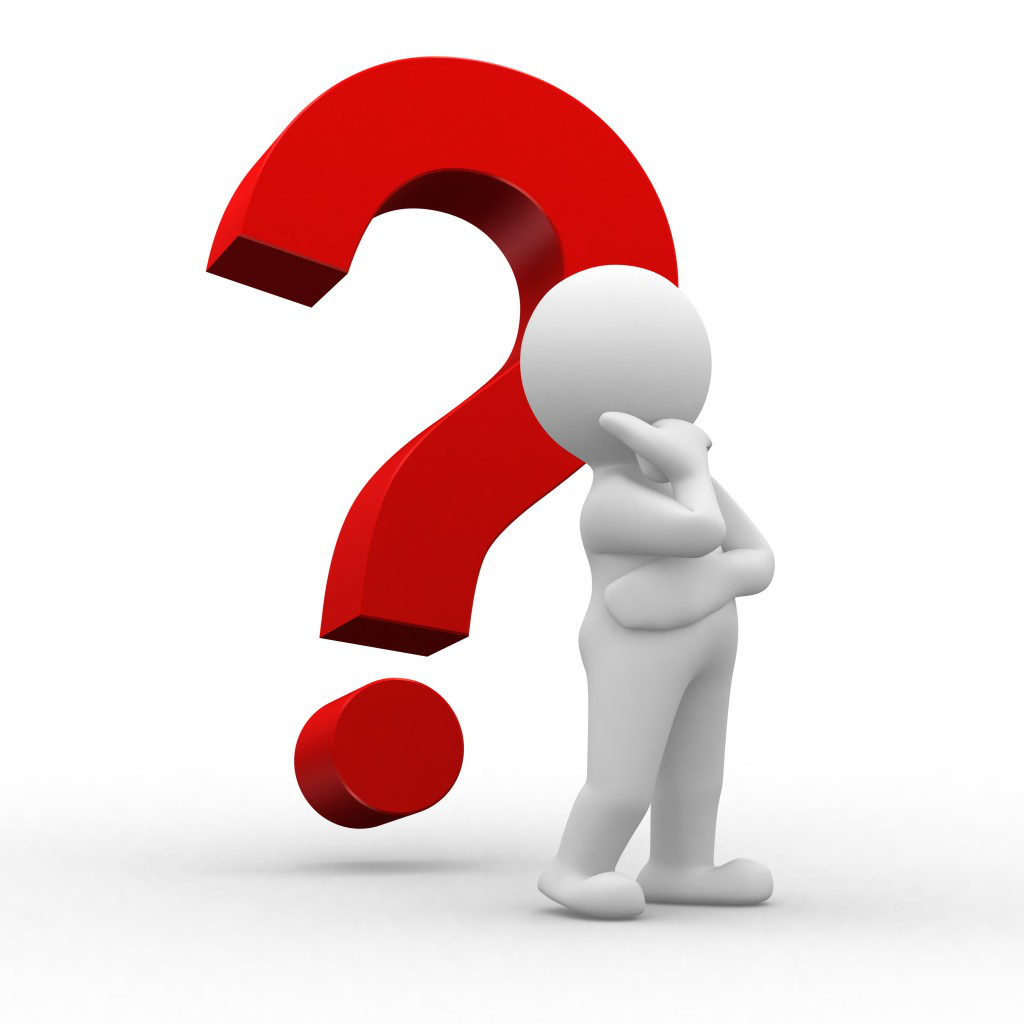